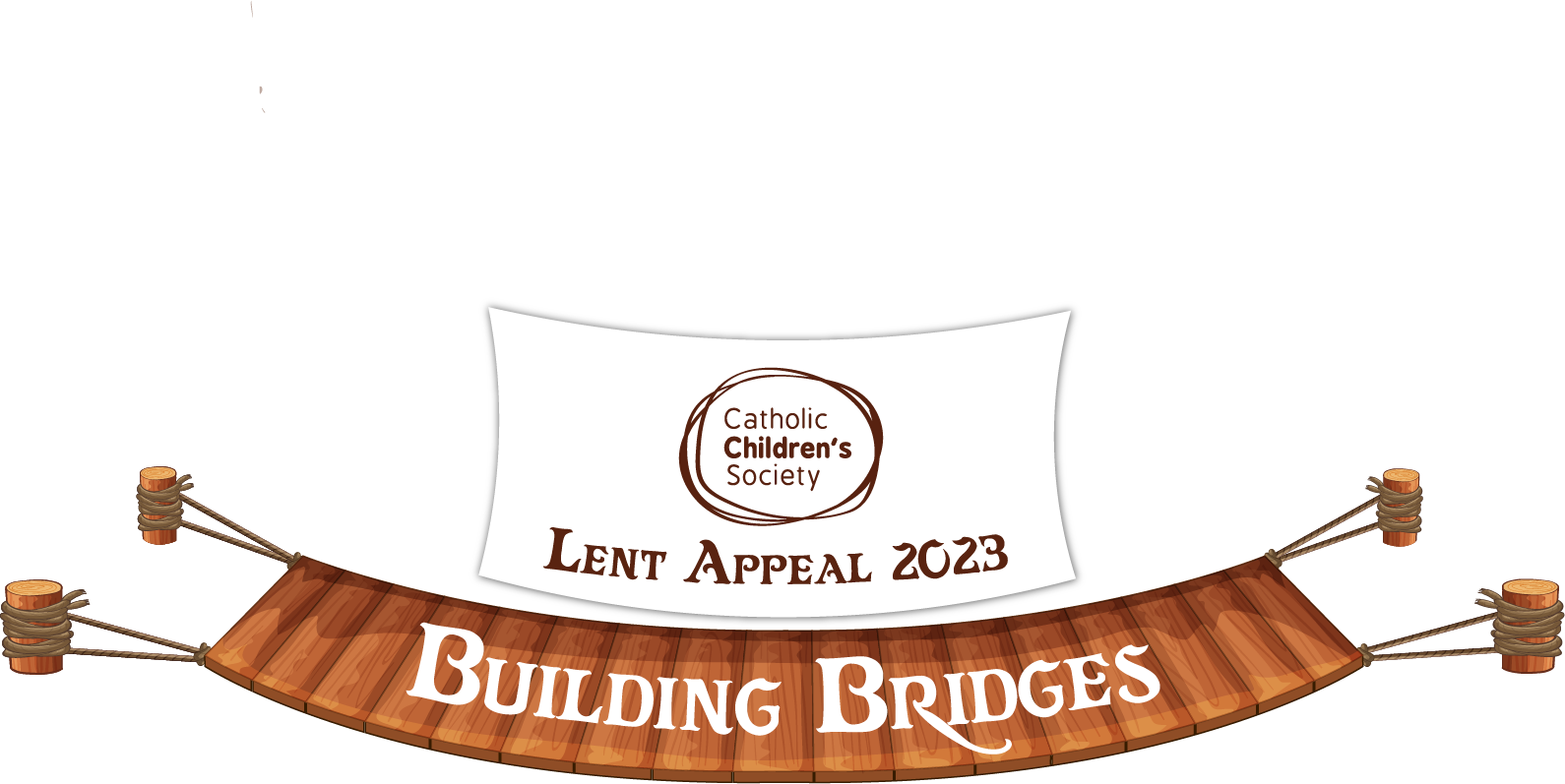 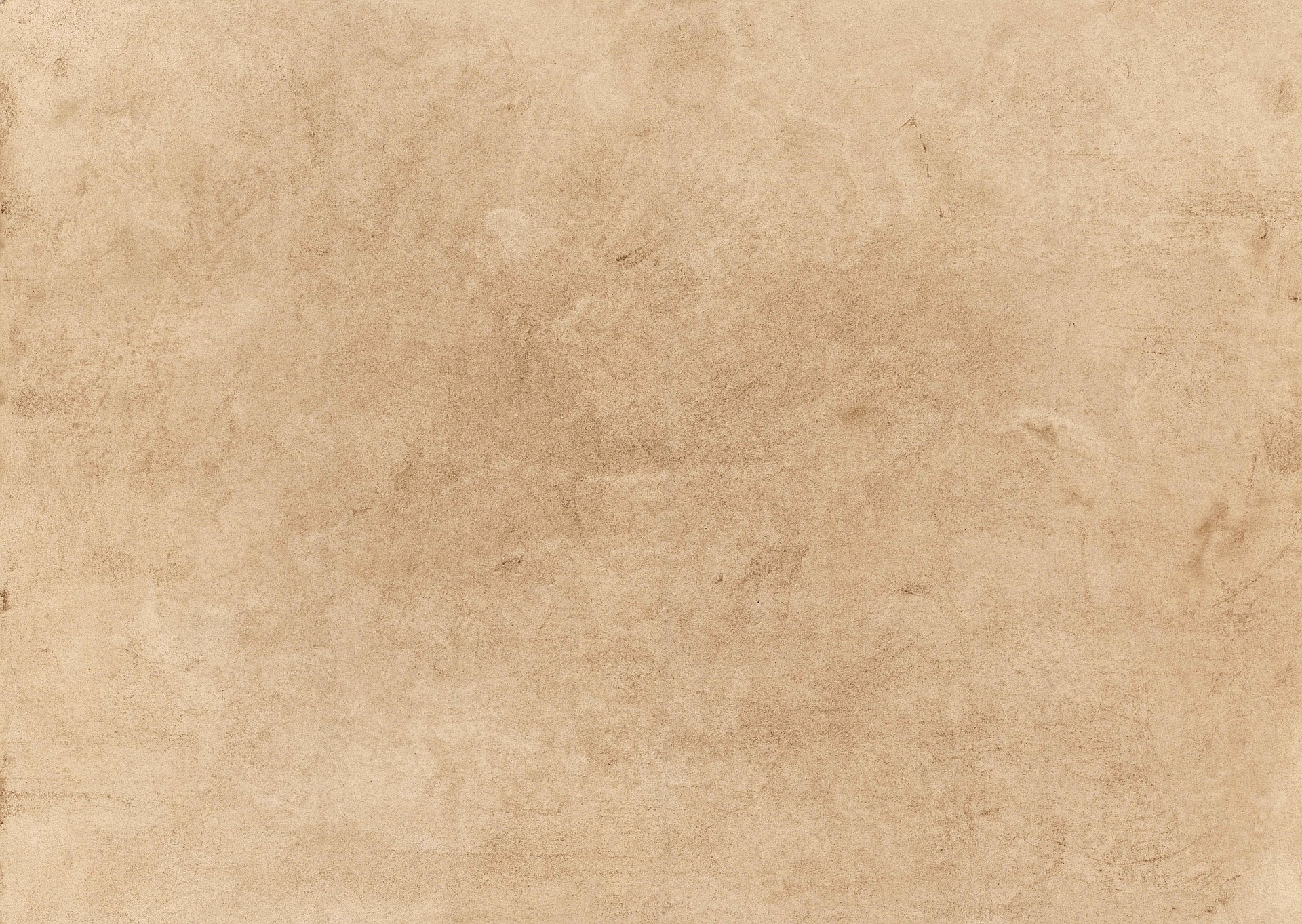 EYFS/Year 1 Lesson
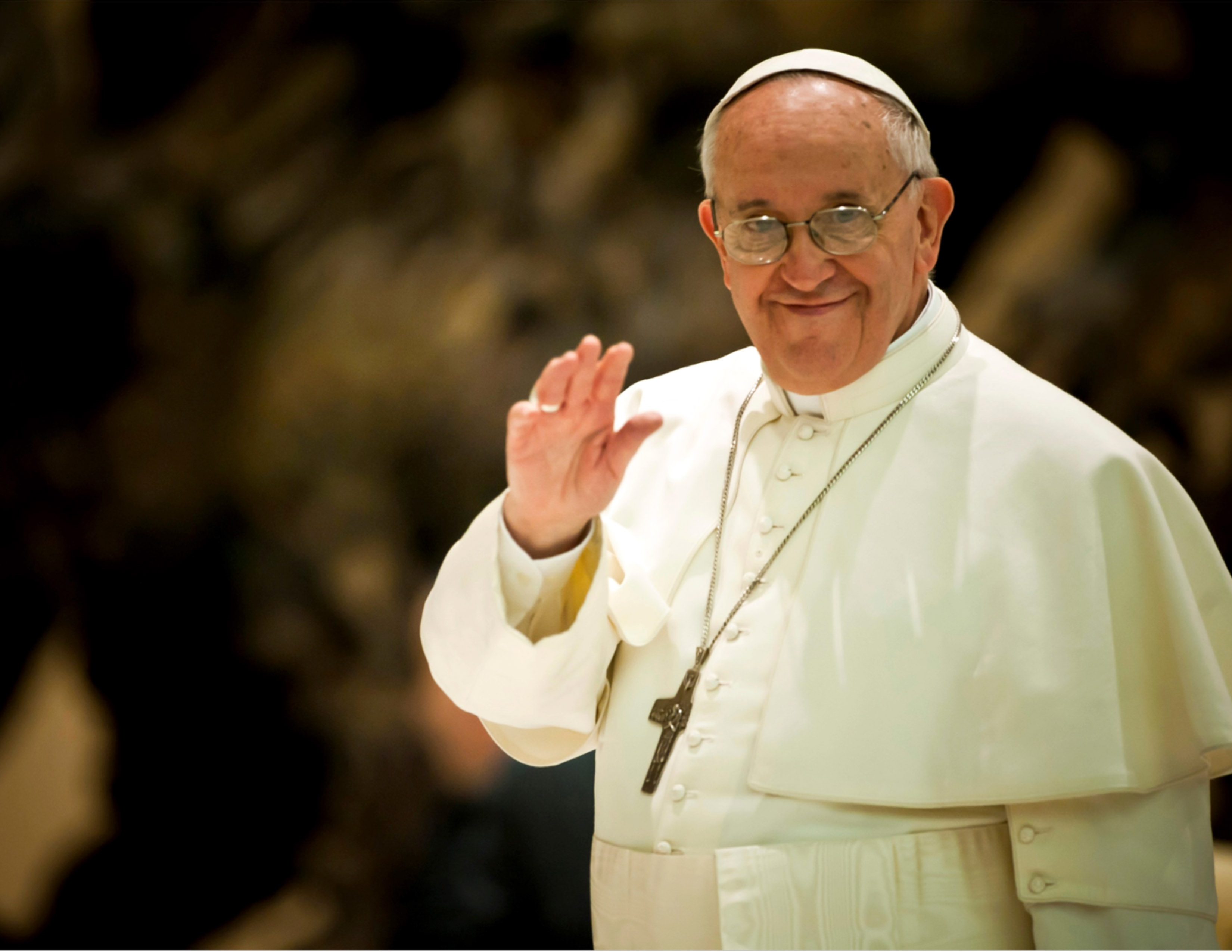 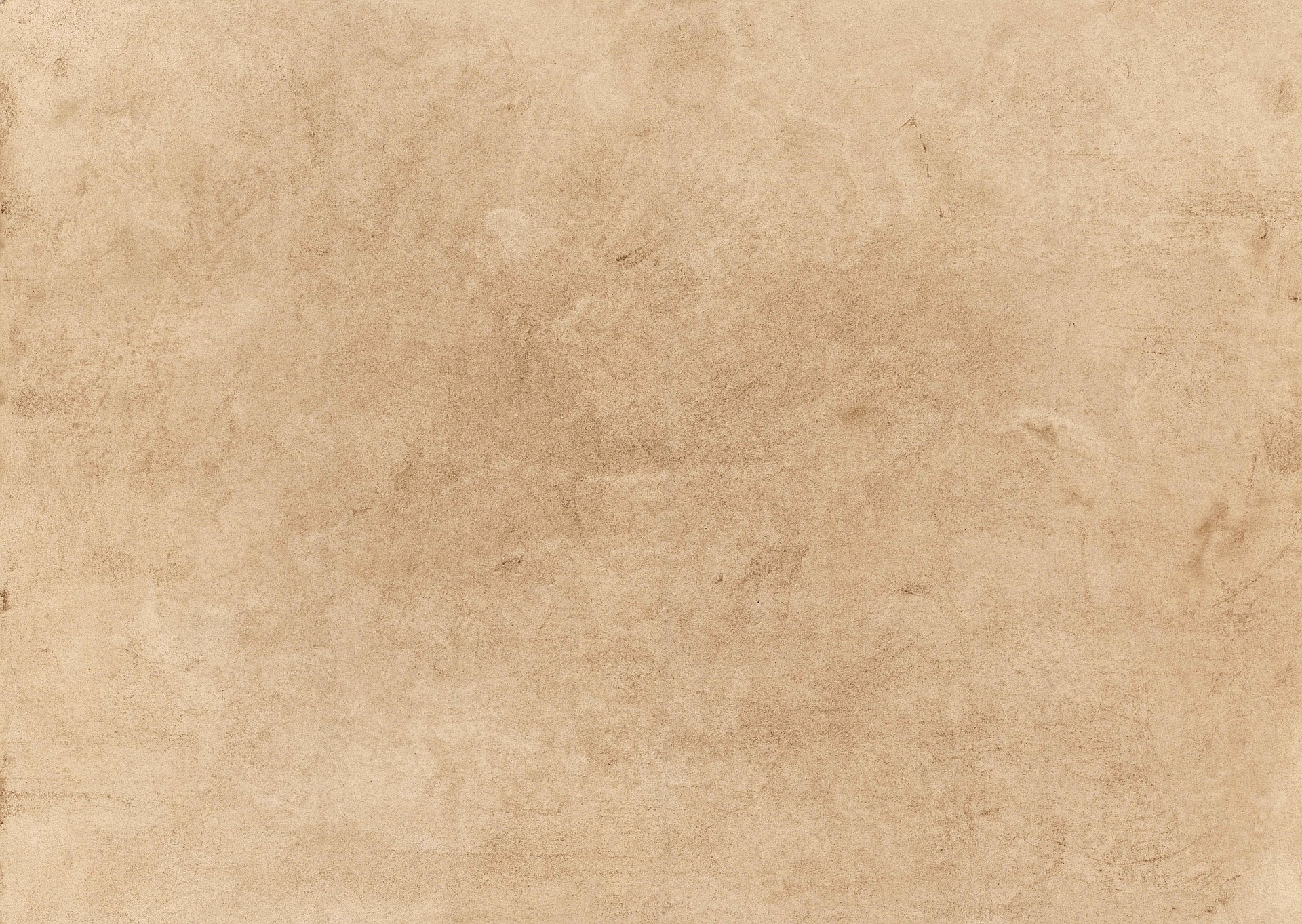 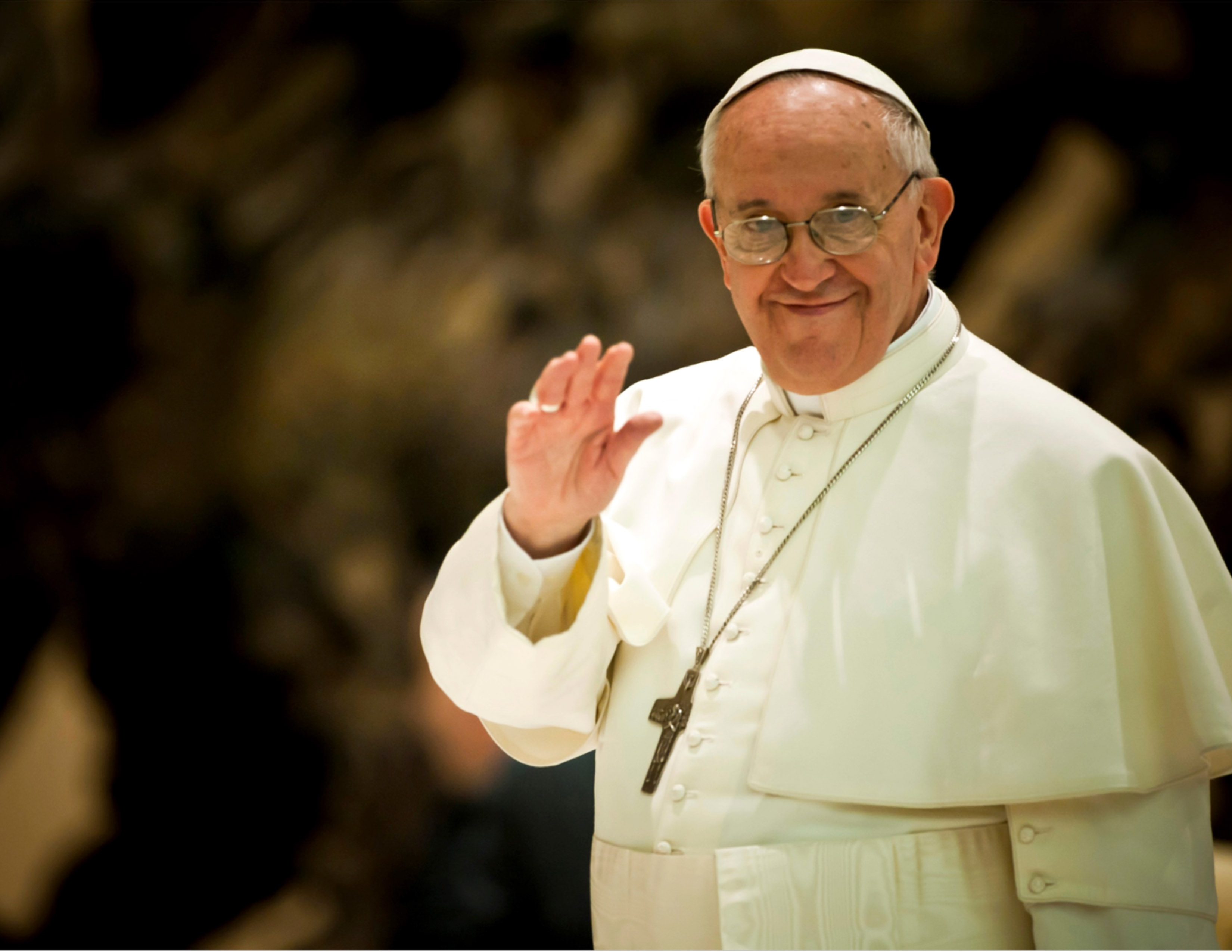 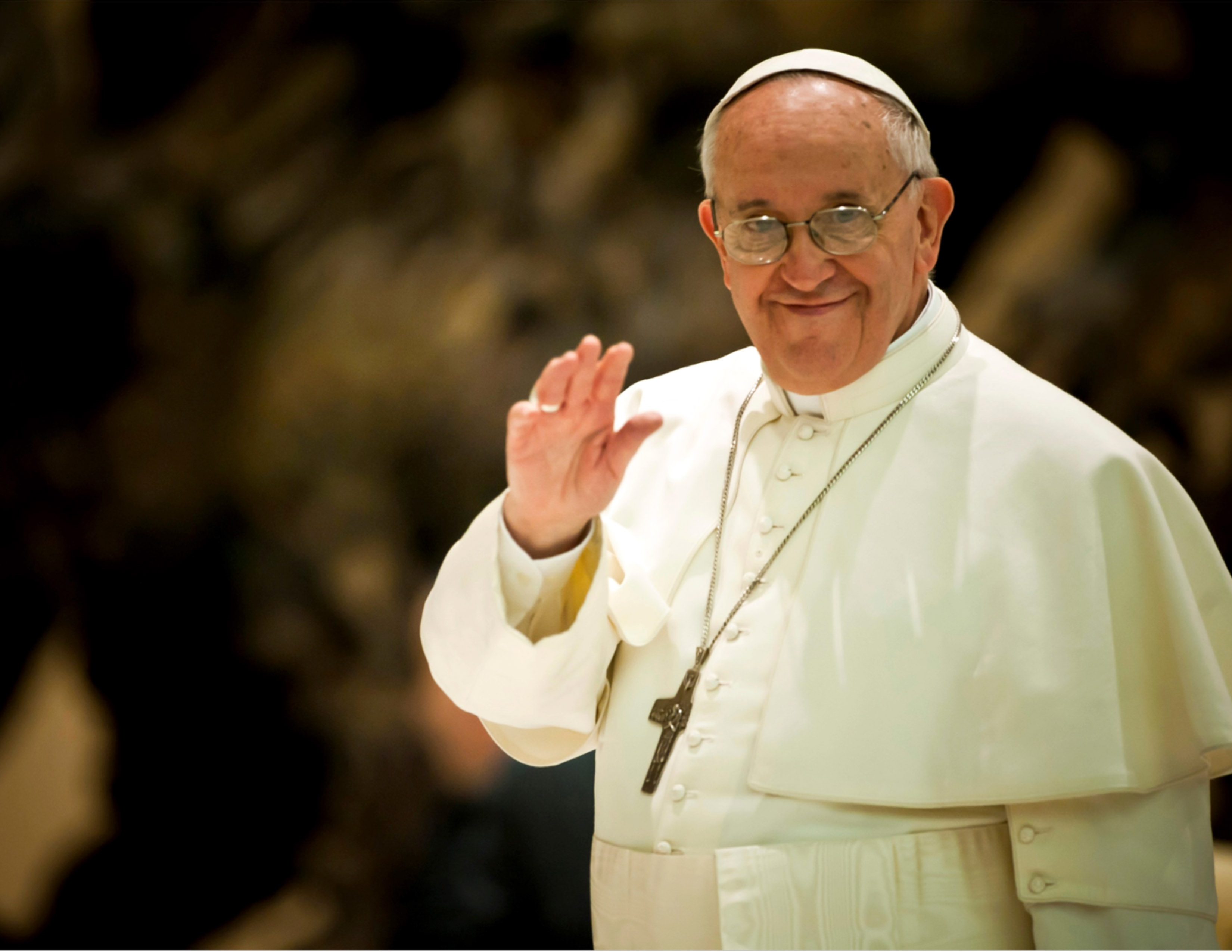 This year’s Lent Appeal is inspired by Pope Francis’s call:
“Build bridges, not walls . . . talk to one another, listen to each other,  walk together”
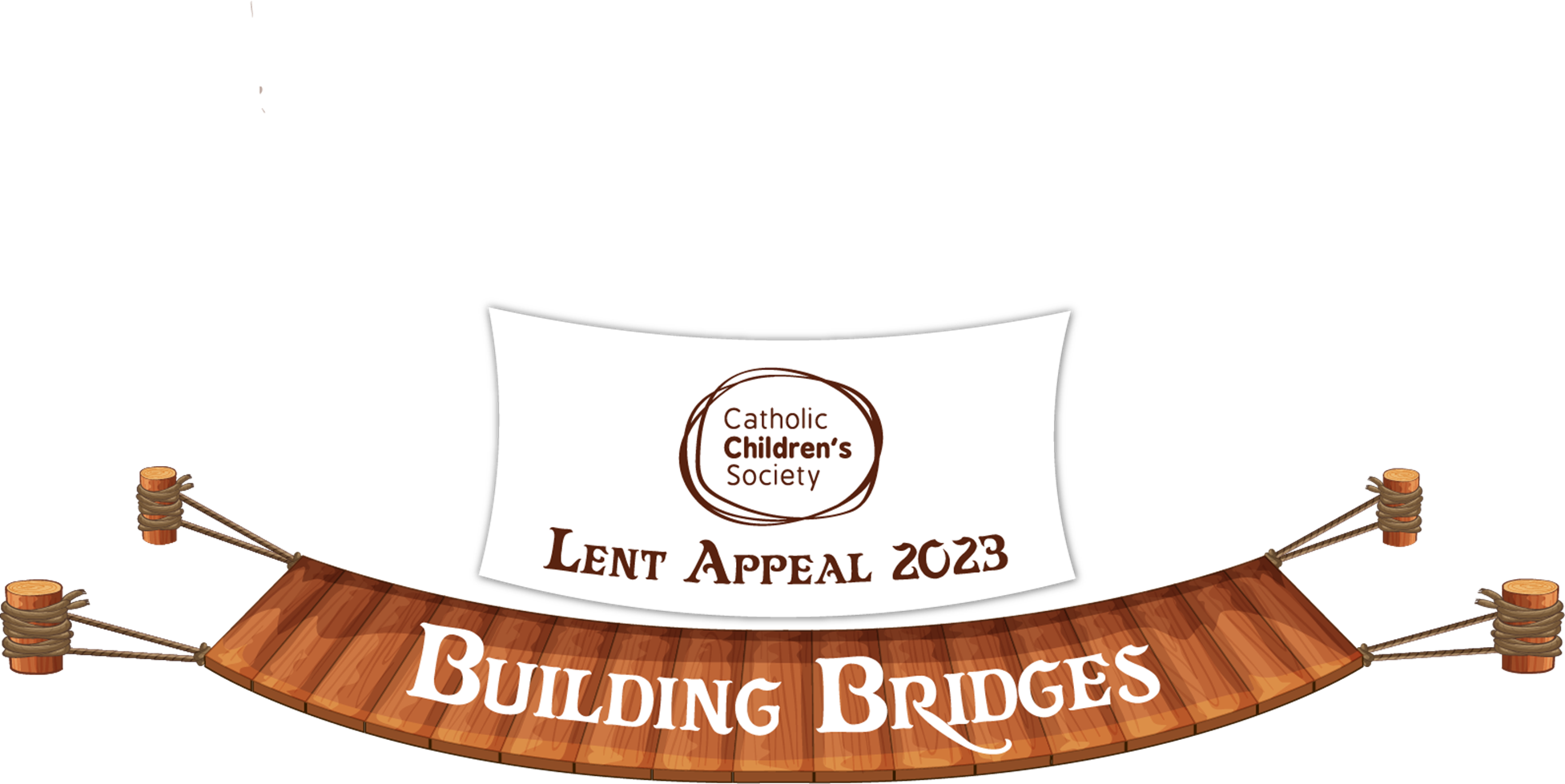 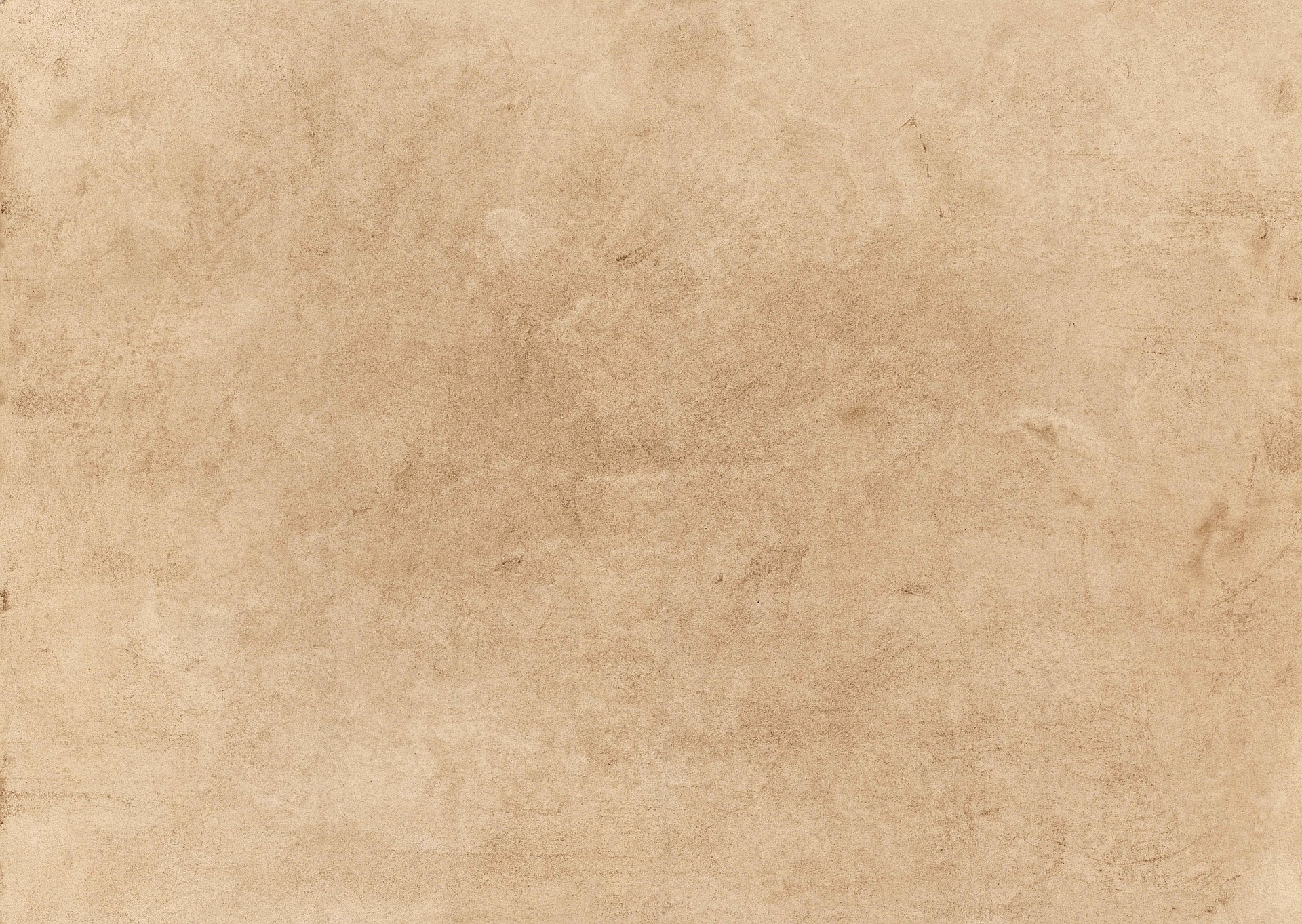 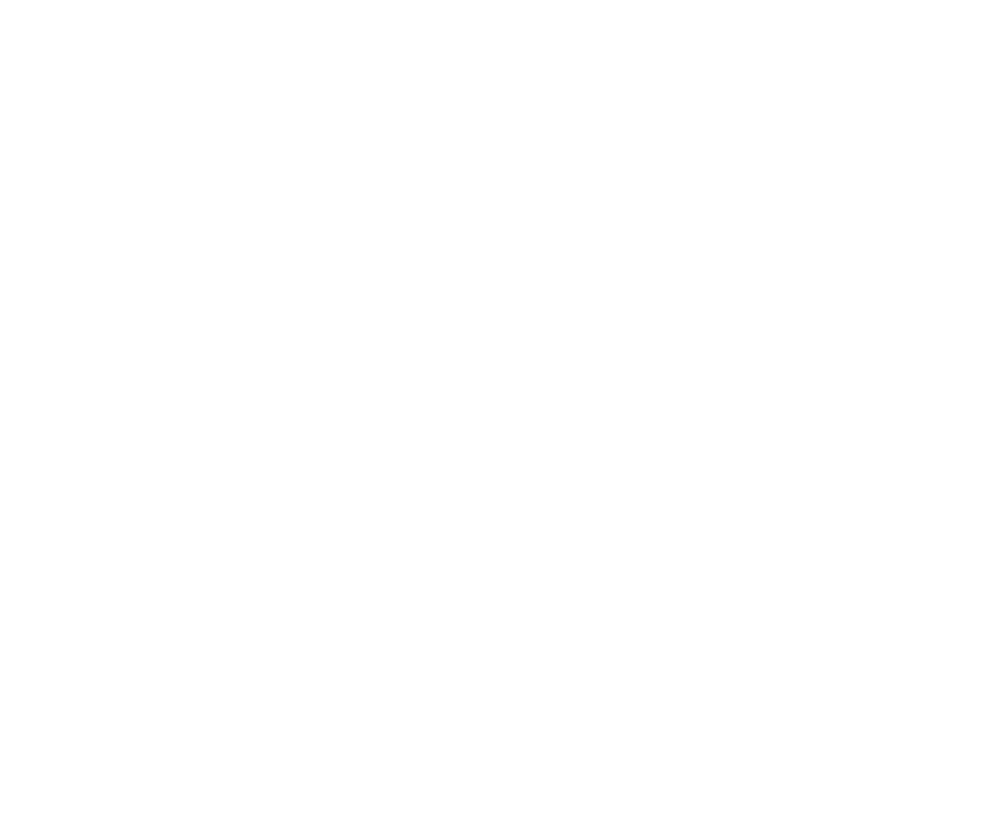 Building Bridges
“Build bridges, not walls.” What do you think Pope Francis means?

How can we “Build bridges, not walls”?

Who can we “Build bridges” with?
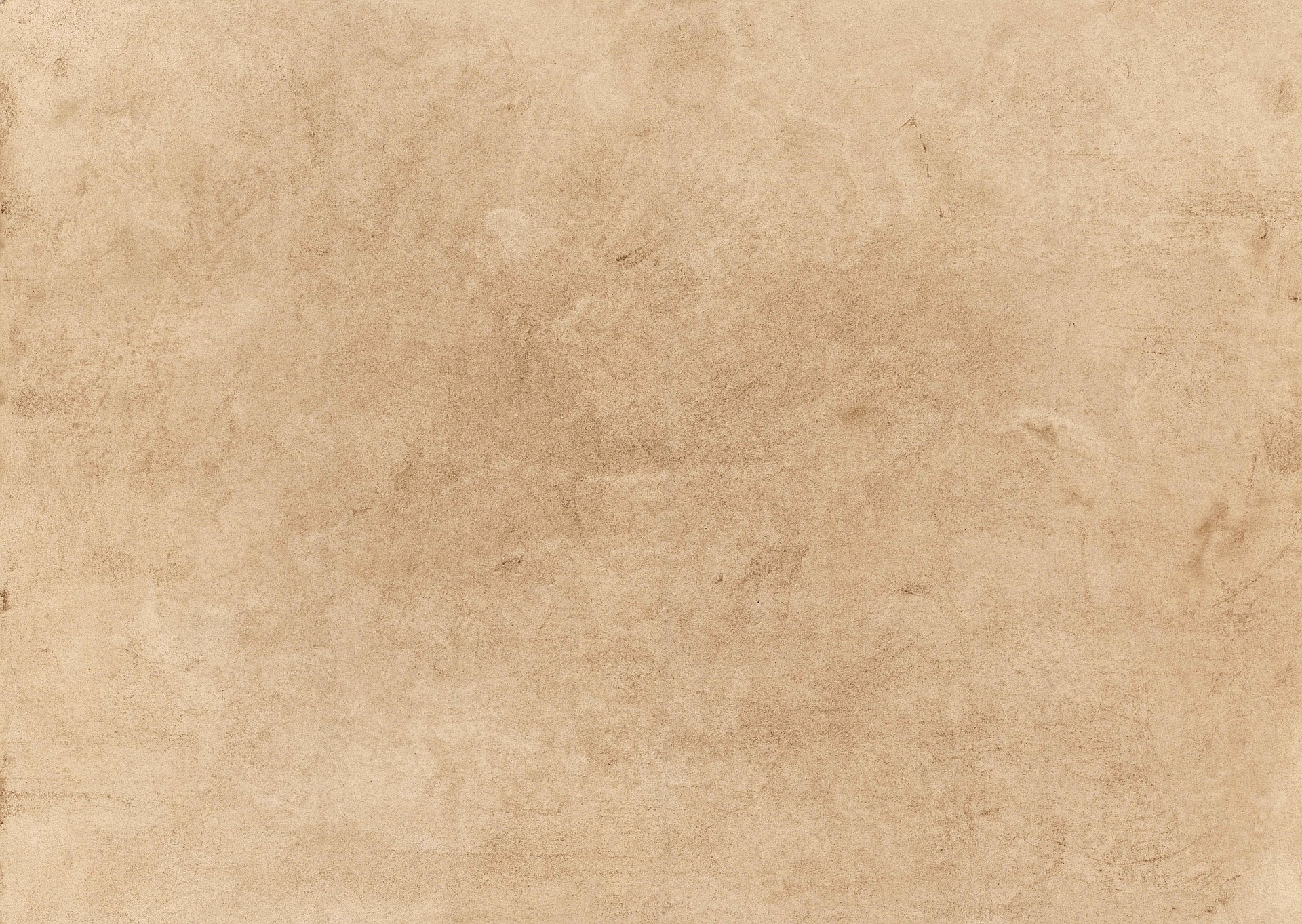 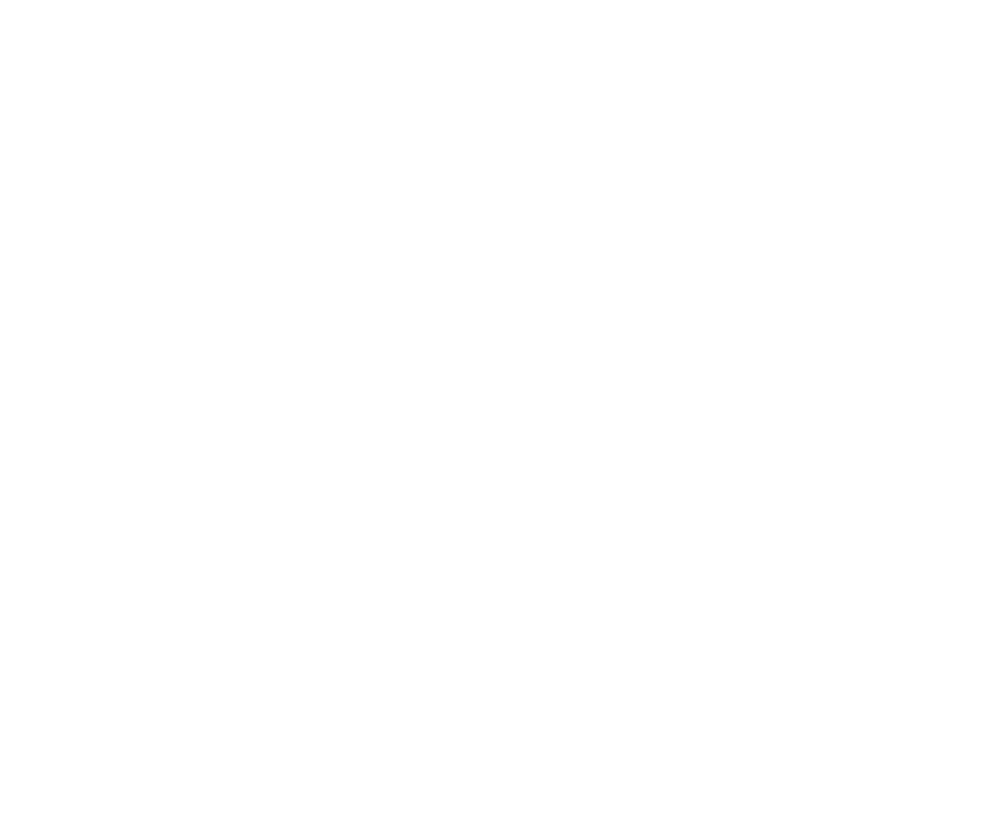 Our Connections
Pope Francis asks us to build bridges and form meaningful connections with others.

Forming positive, healthy and meaningful connections with other people is very important for our mental health and emotional wellbeing.
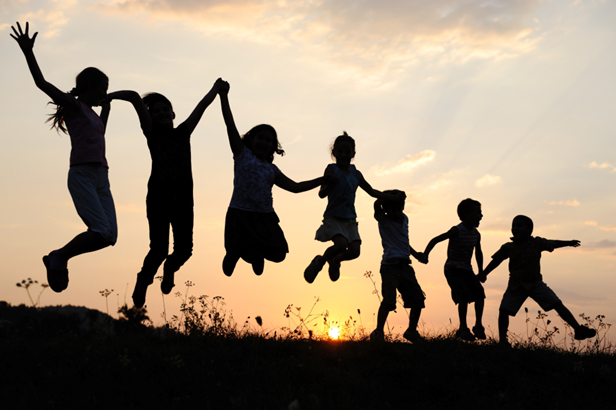 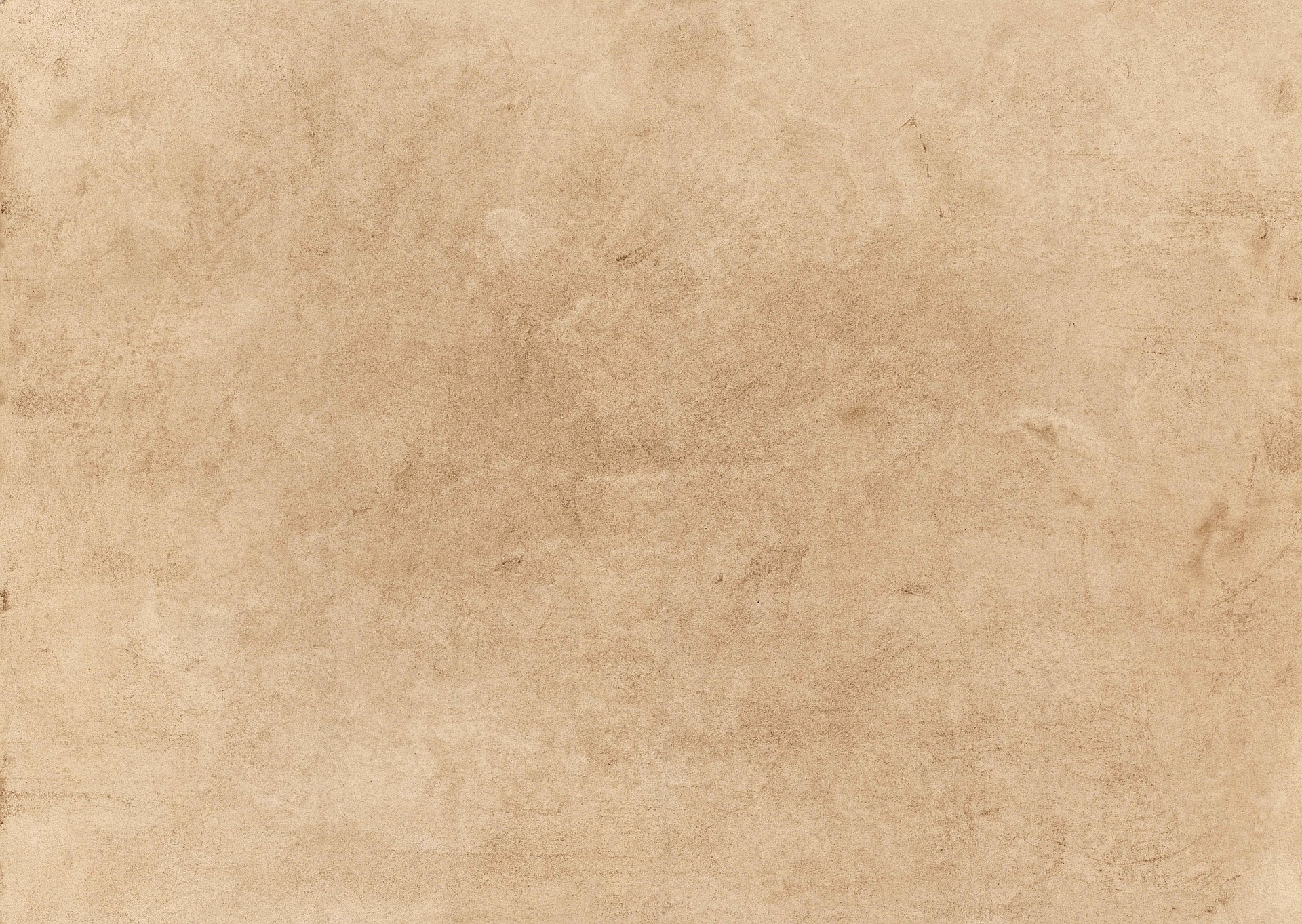 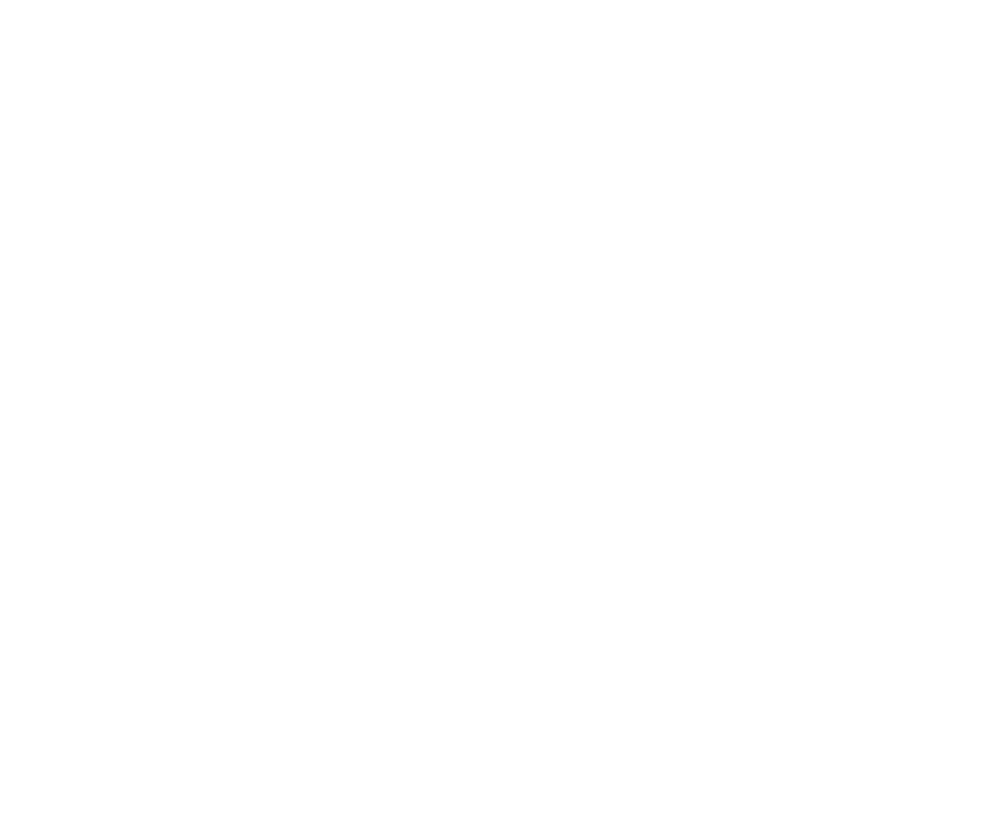 Our Connections
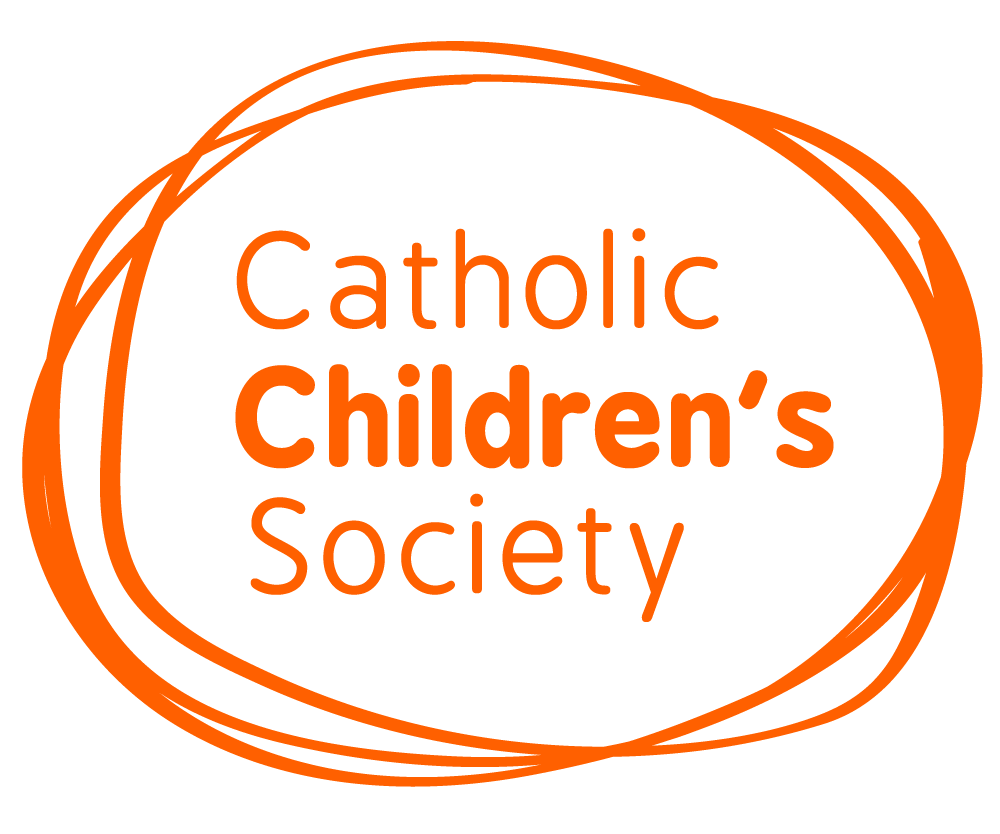 This Lent, we will also be thinking about how we can connect with children and families who need our help. 

Our school will be raising money for the Catholic Children’s Society (CCS). CCS is a local charity that helps vulnerable children and families. 

During Lent we will learn more about the work of CCS and the children they help.
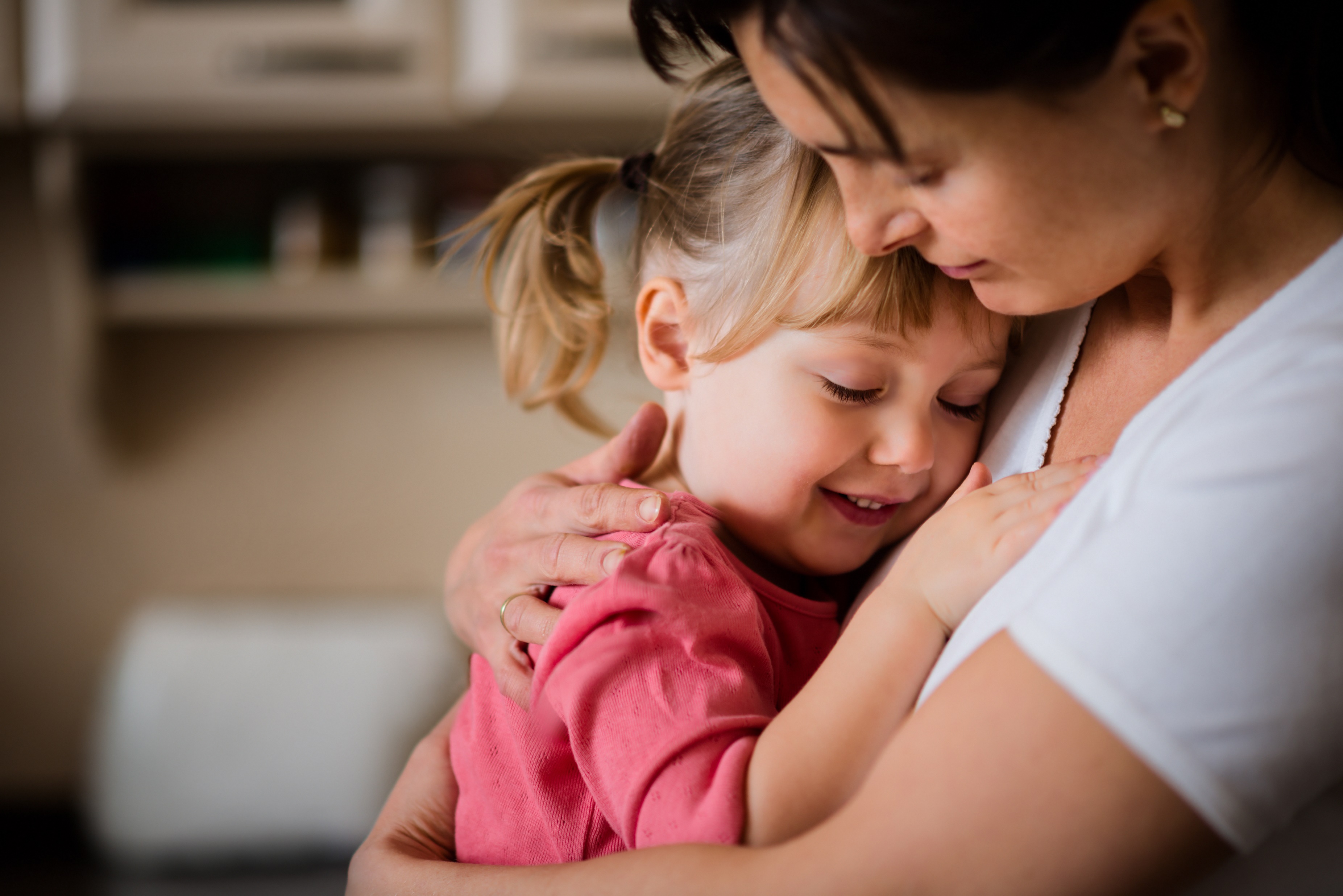 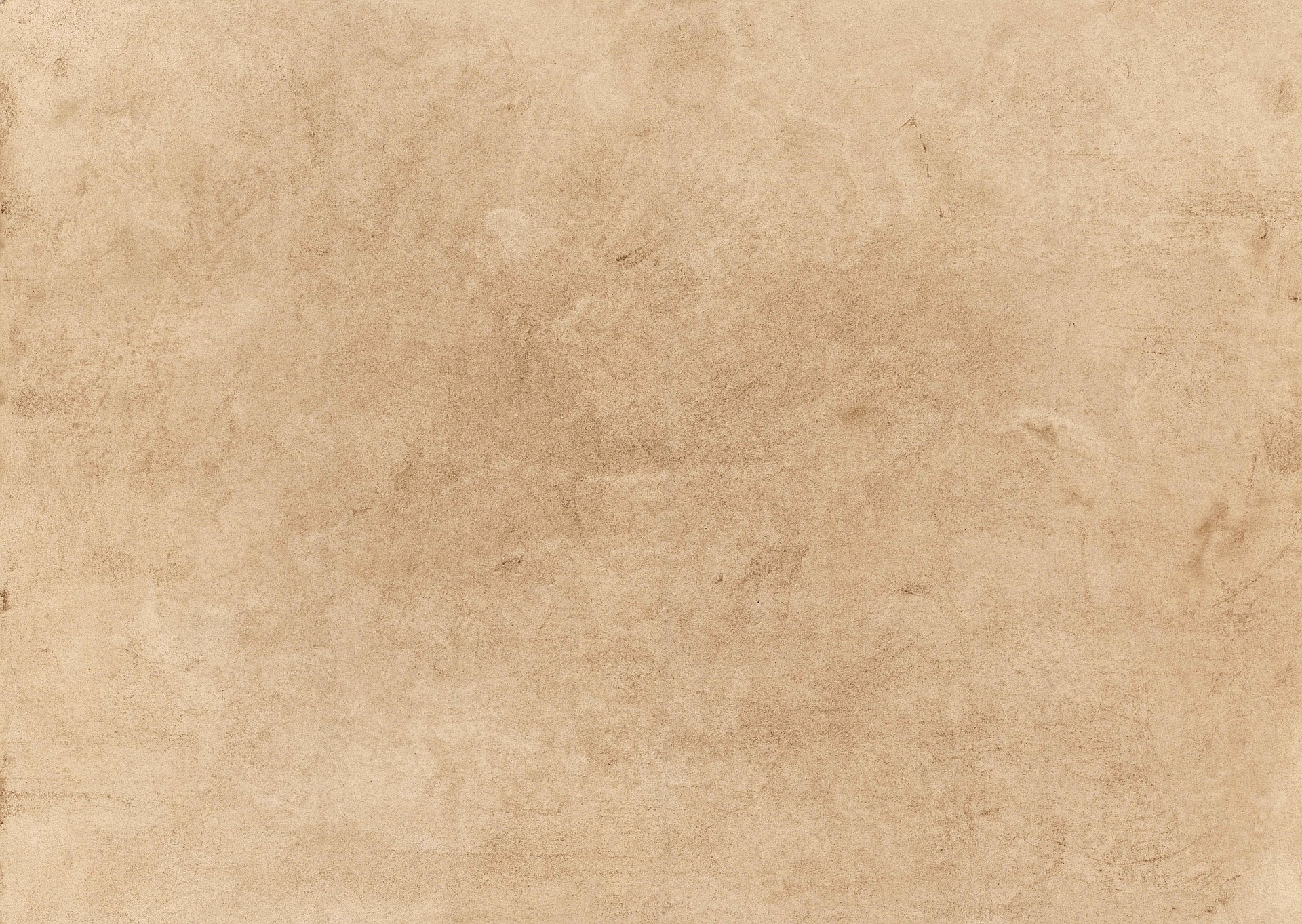 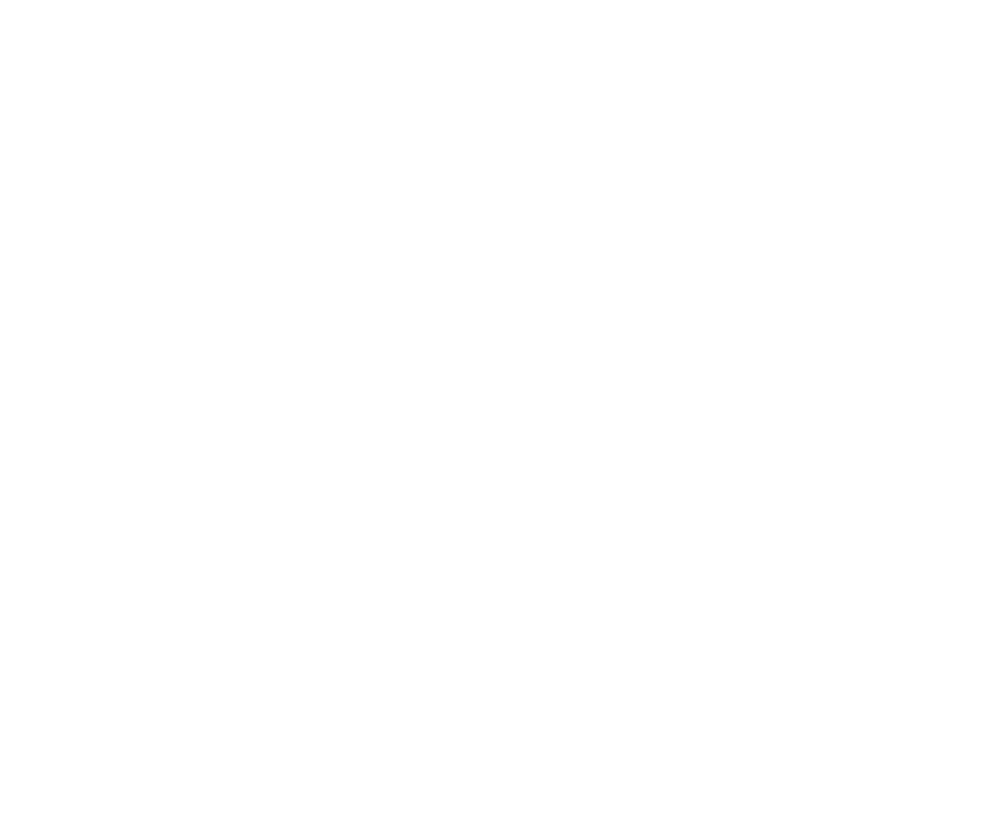 Our Connections
The Catholic Children’s Society (CCS) is asking you to go on a Lent adventure and connect with others . . .
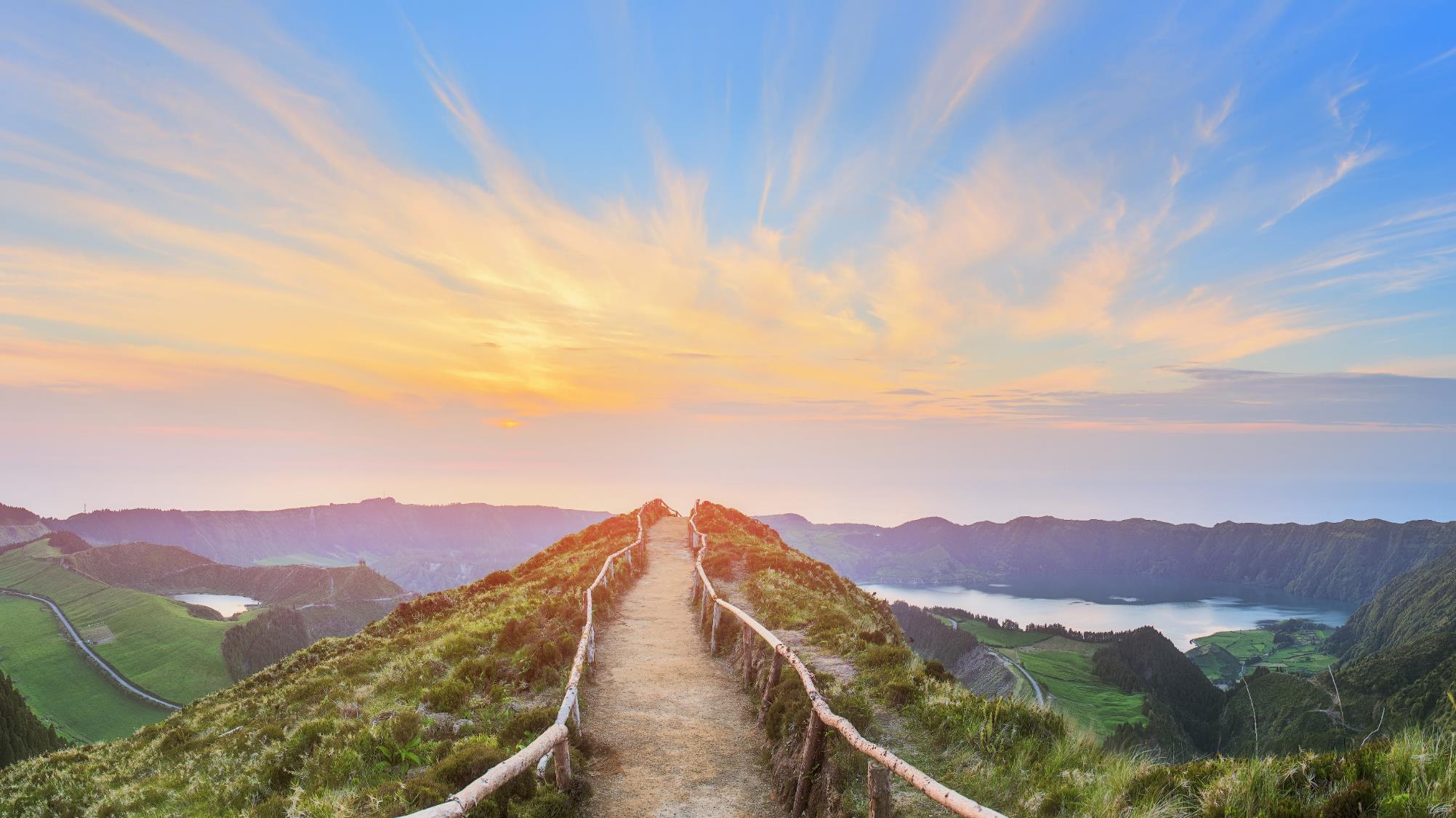 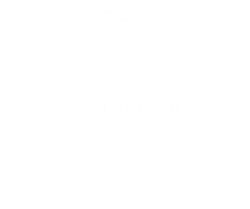 Lent Adventure
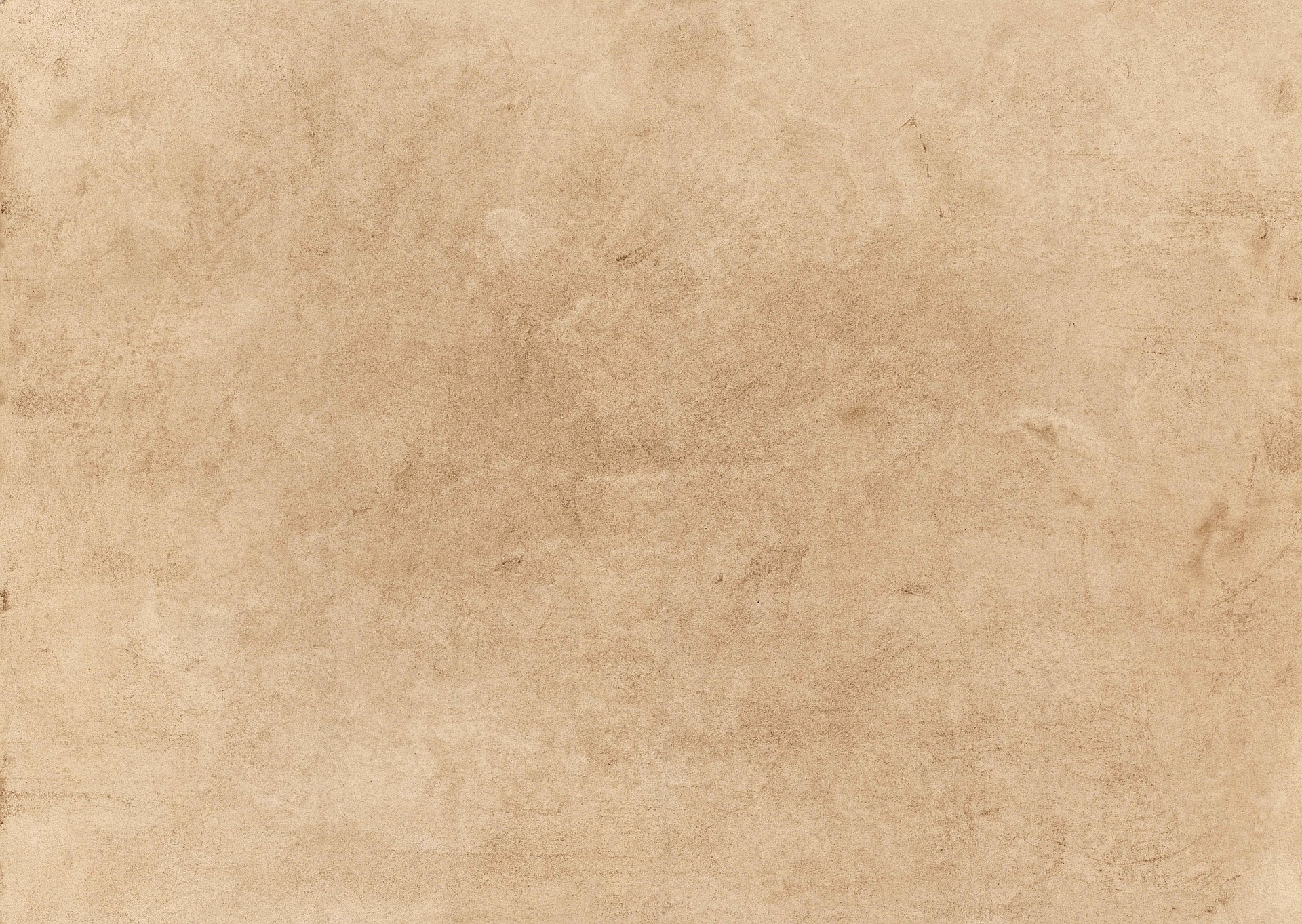 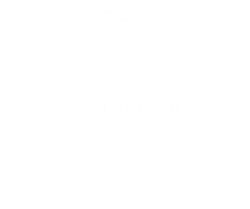 Our Connections
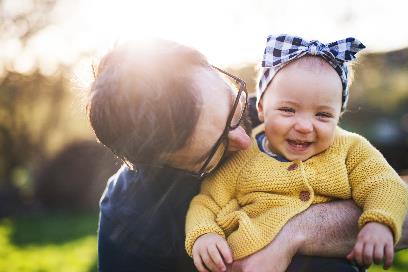 We are about to go on an incredible adventure. On this adventure we will need to connect with other people.

1. Who do you connect with during your week? 

2. Who do you connect with during special times in the year? 

3. Who do you connect with during your school day?
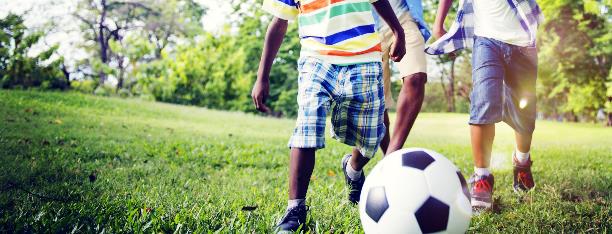 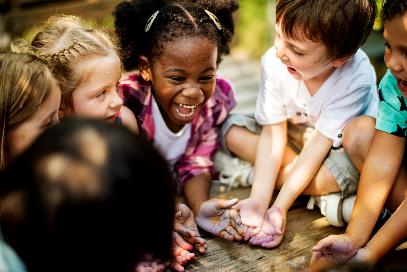 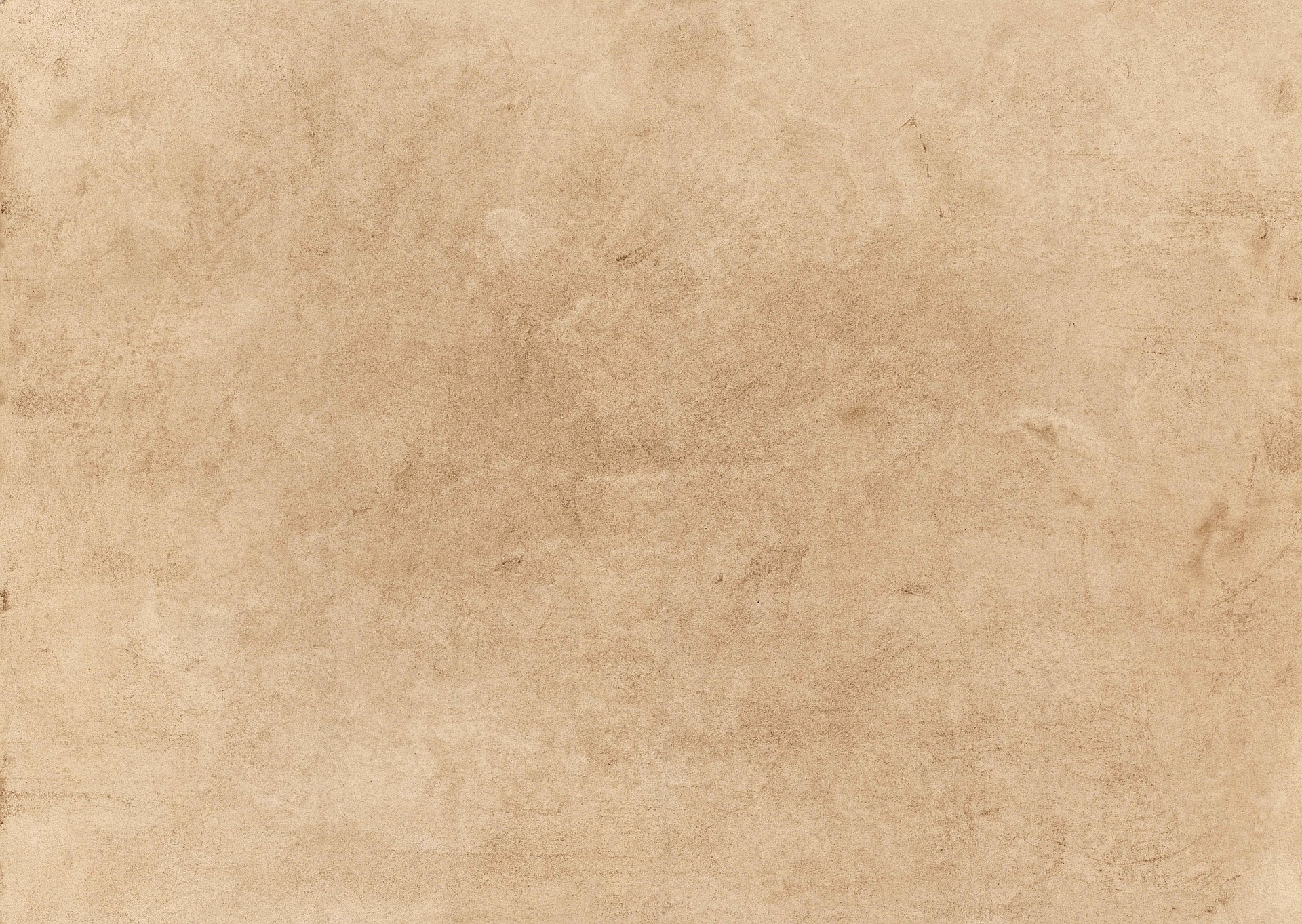 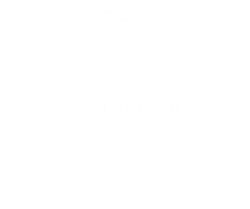 Lent Adventure
We need your help.
A group of children have set off on an exciting adventure…
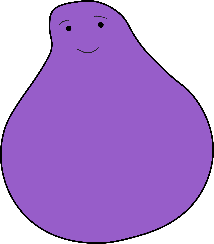 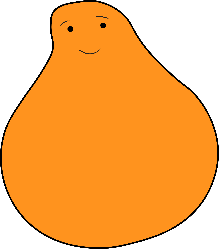 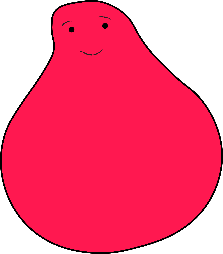 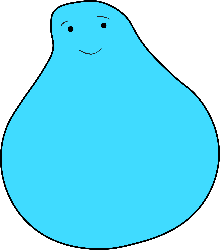 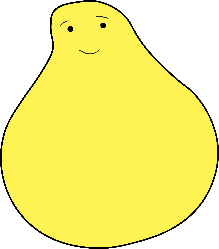 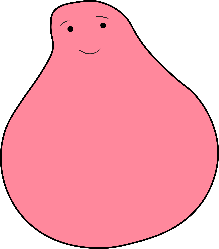 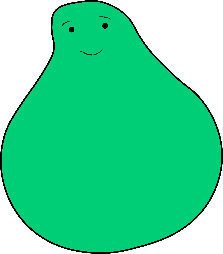 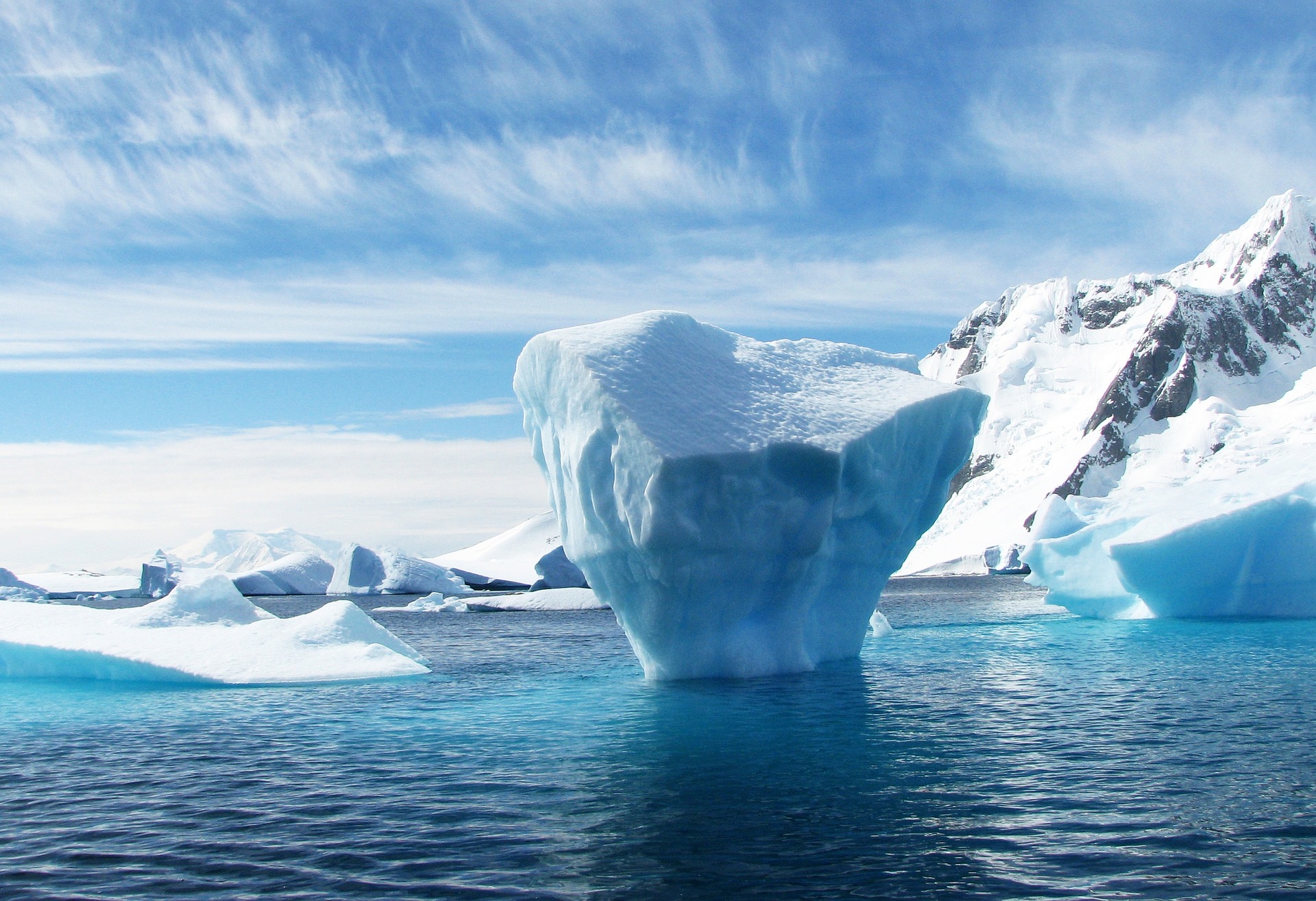 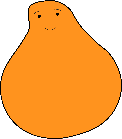 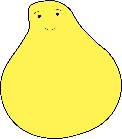 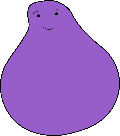 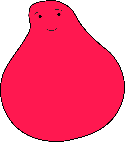 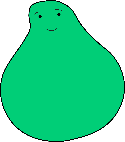 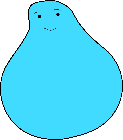 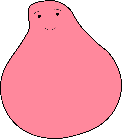 They hopped from freezing icebergs into the deep, dark ocean . . .
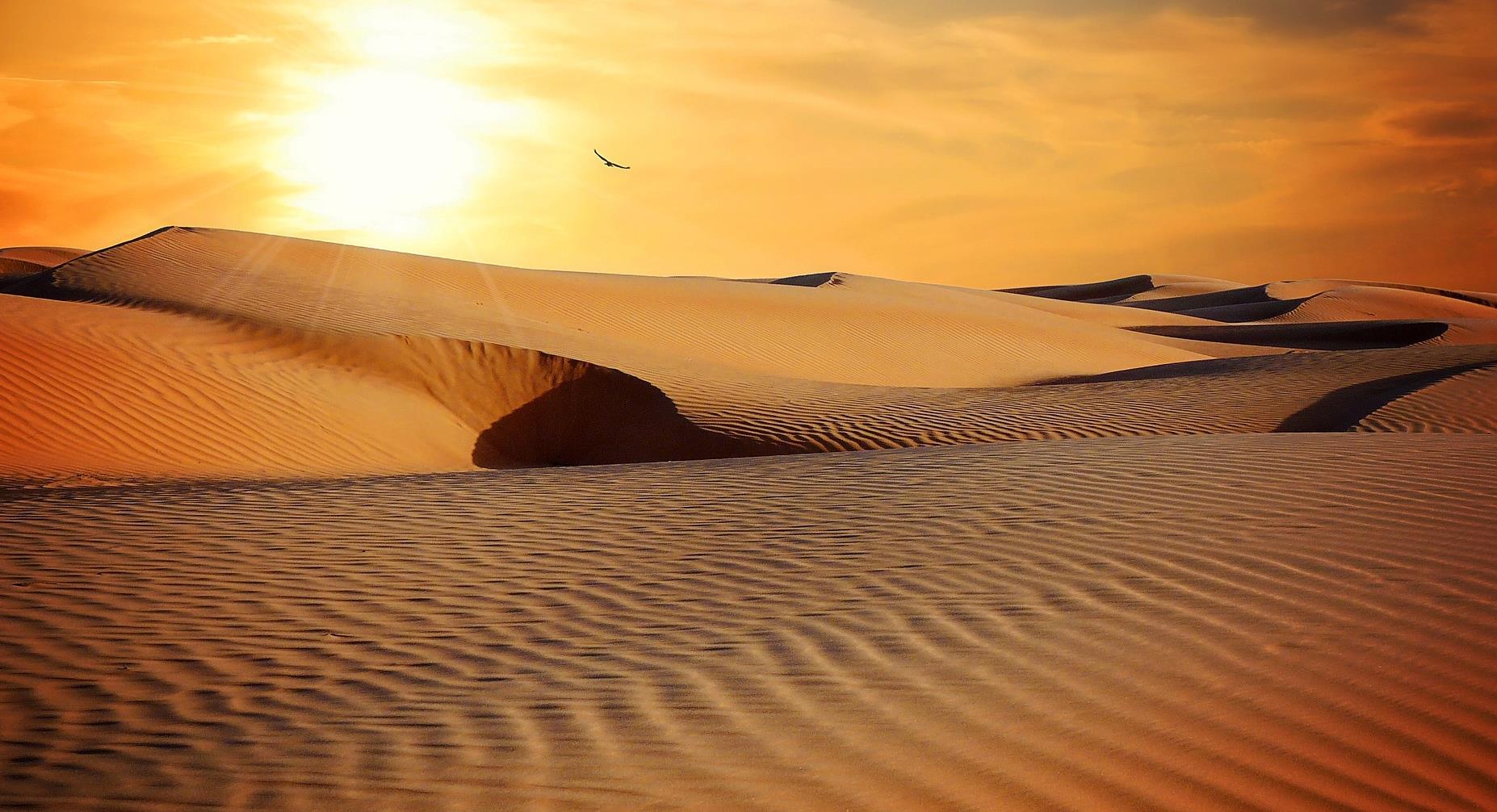 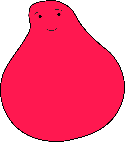 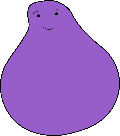 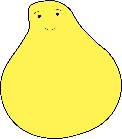 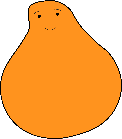 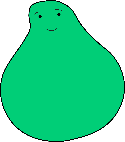 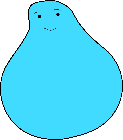 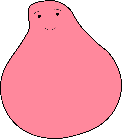 They trekked through the vast, sandy deserts . . .
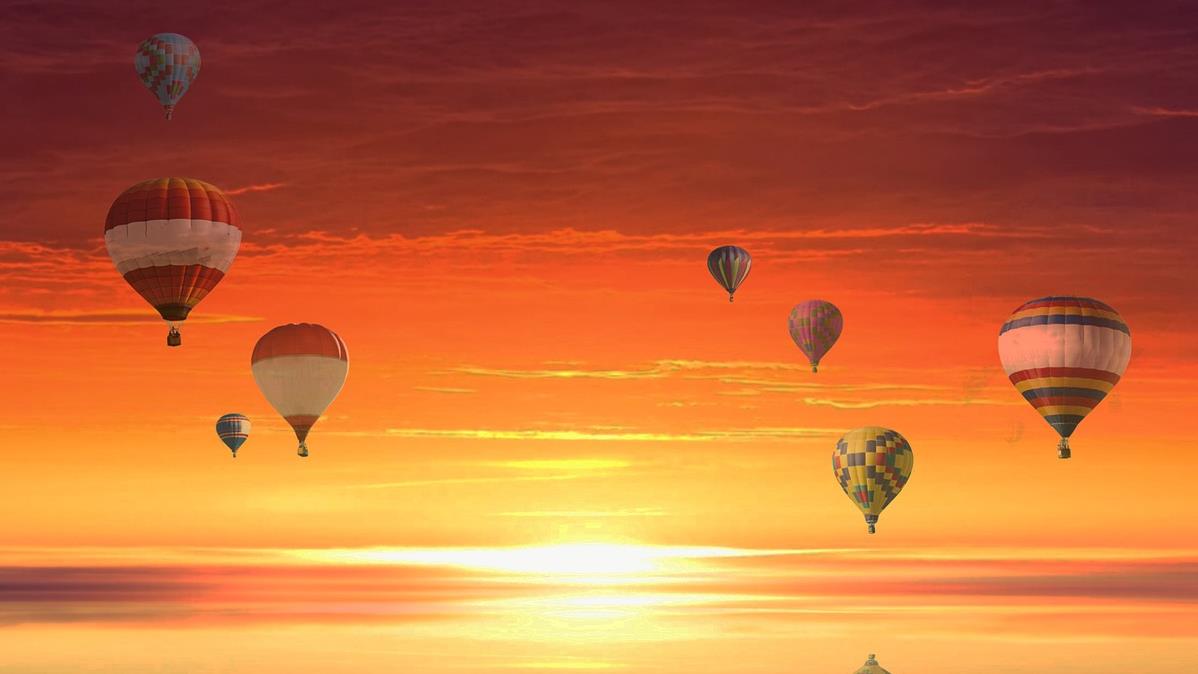 . . . and even glided past magnificent sunsets in a hot air balloon.
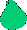 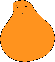 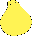 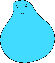 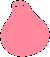 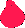 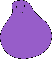 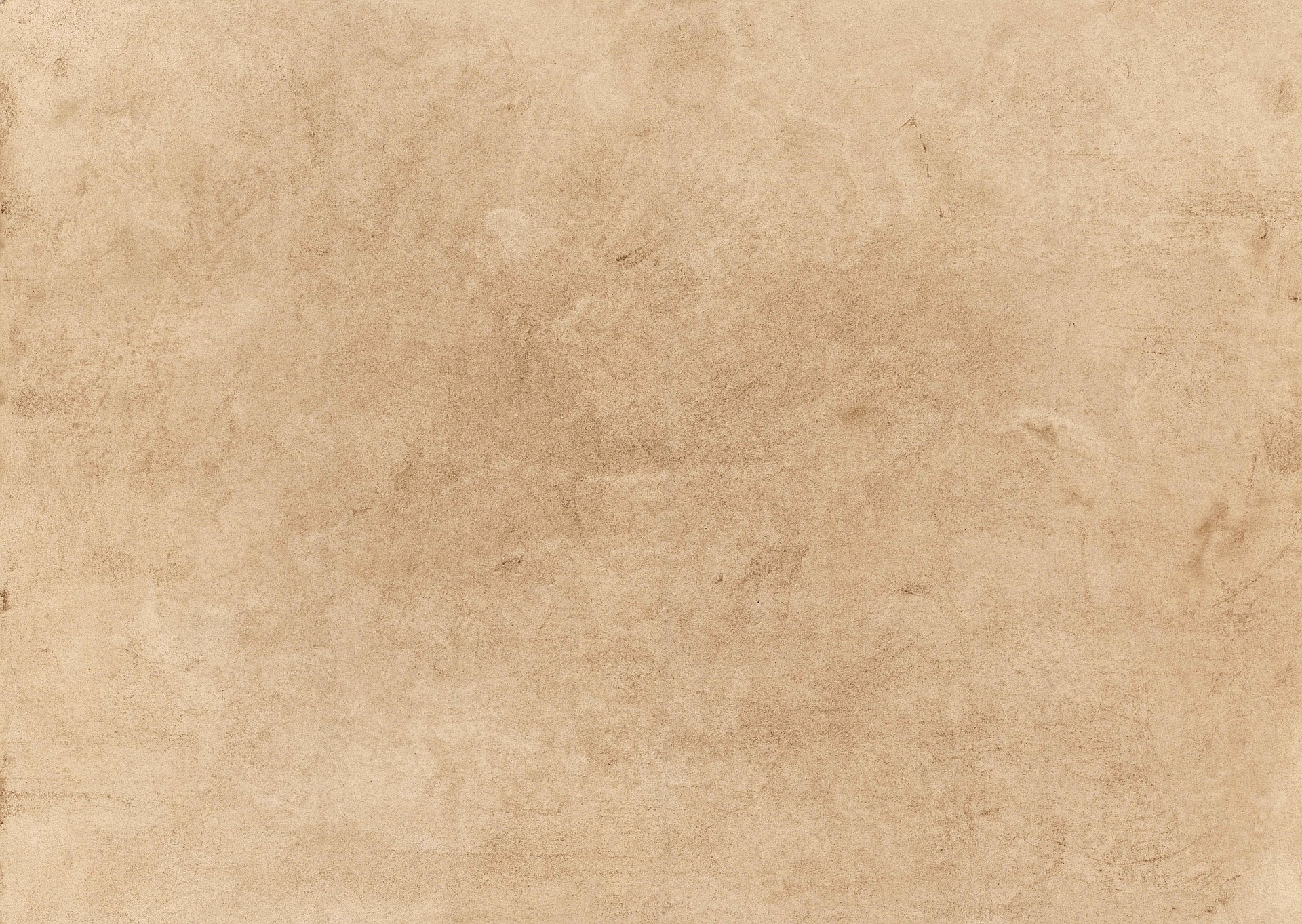 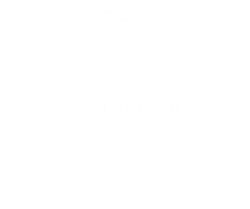 Lent Adventure
Now they want to come home but there is one last bridge to cross.
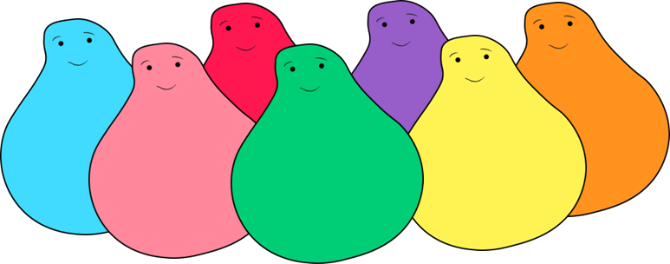 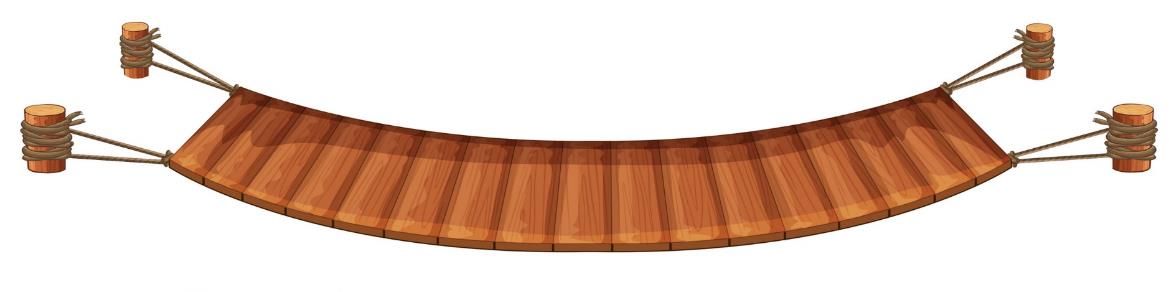 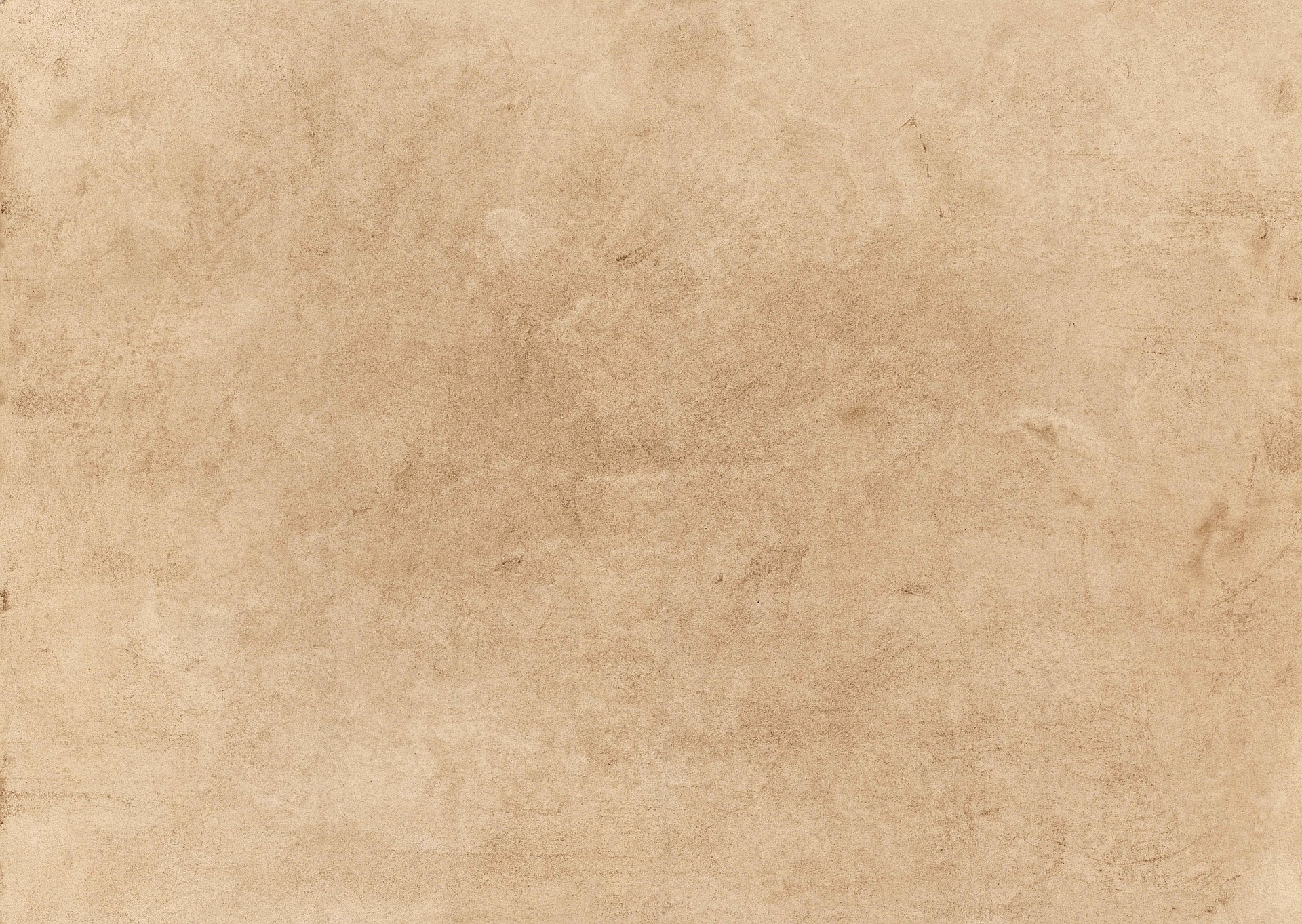 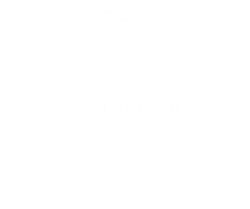 Monsters
Oh no! There are some sneaky monsters on the bridge and they want to stop the children coming home!
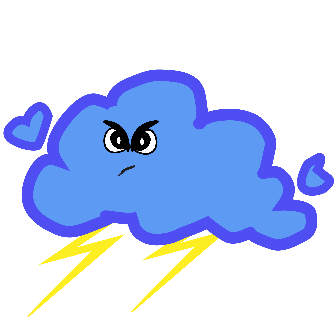 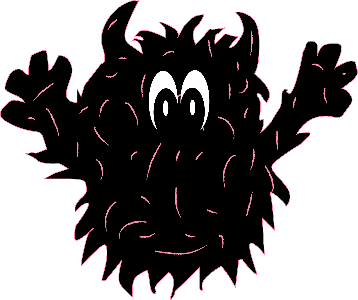 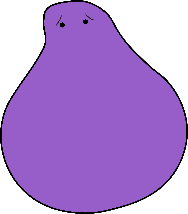 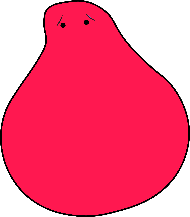 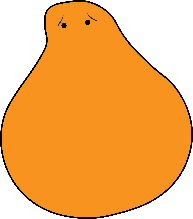 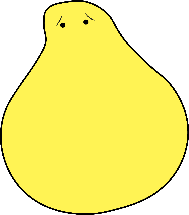 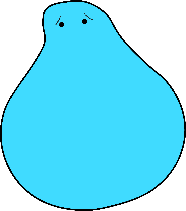 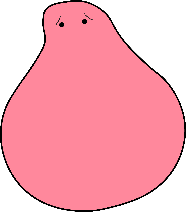 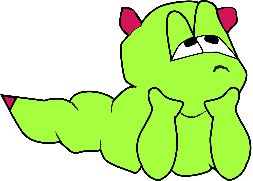 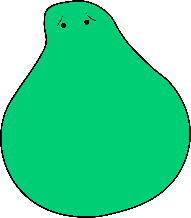 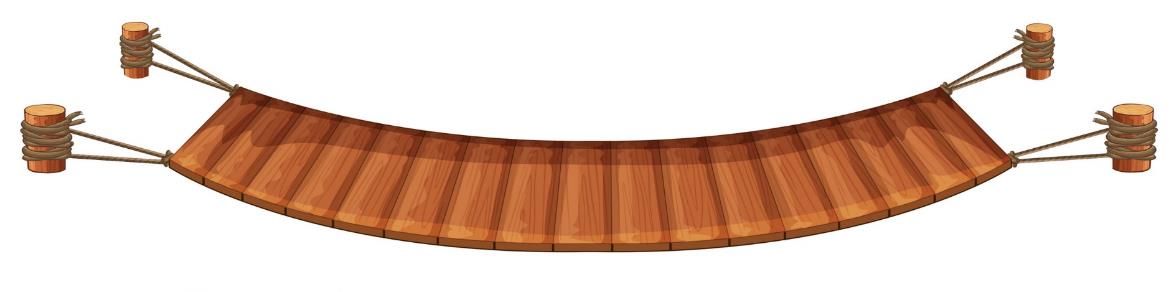 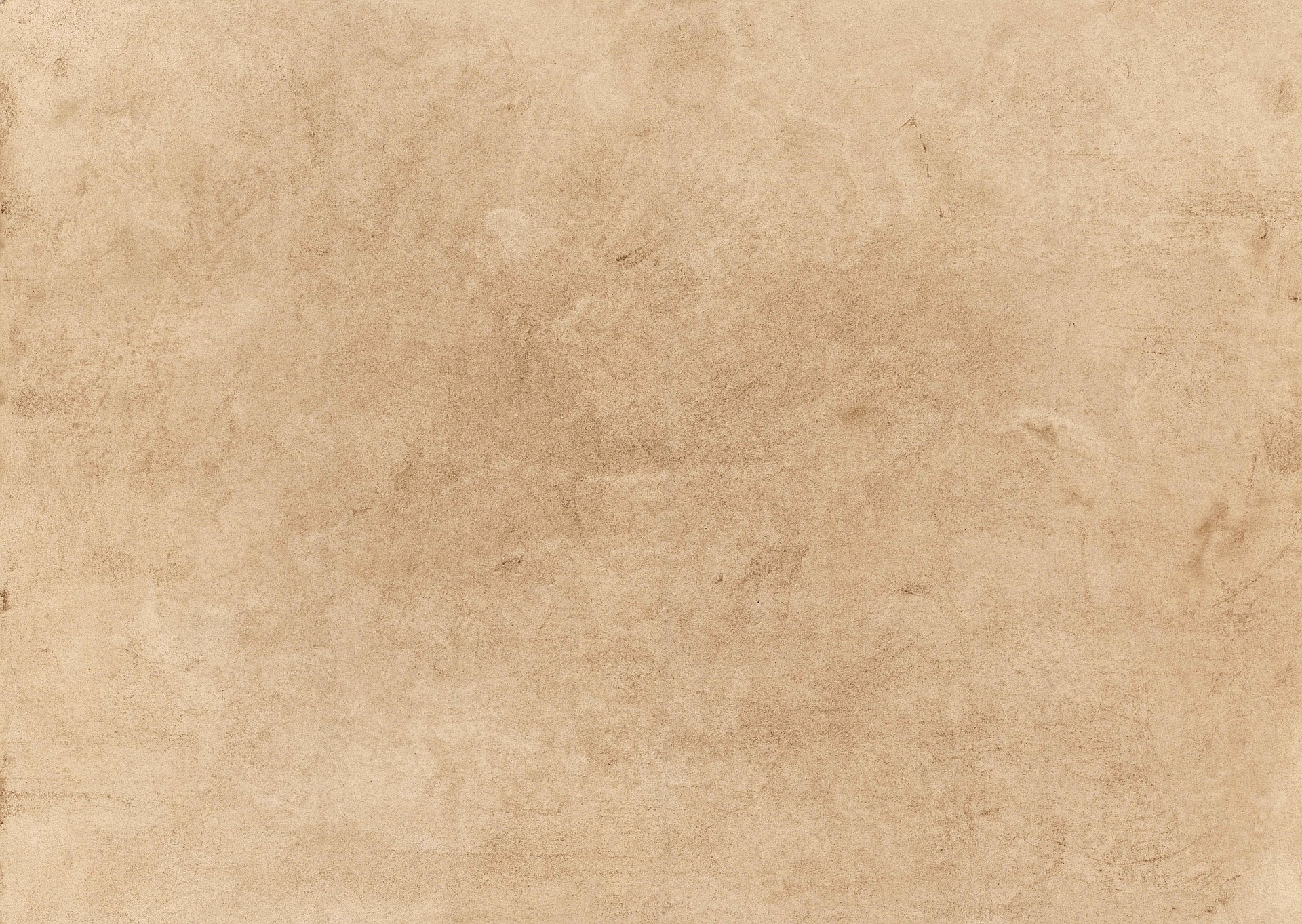 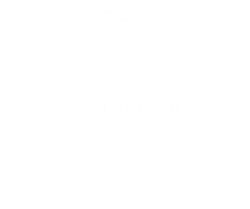 Monsters
These monsters creep up on all of us in our lives but we don't always see them coming. They even sneak up on your teachers and head teacher!
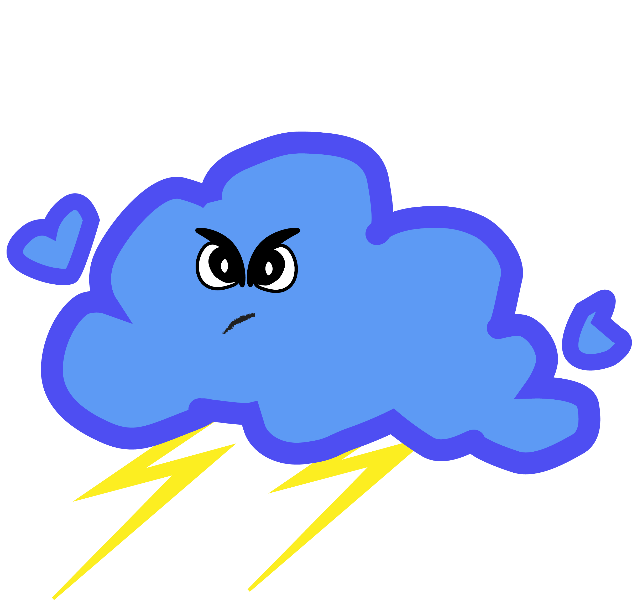 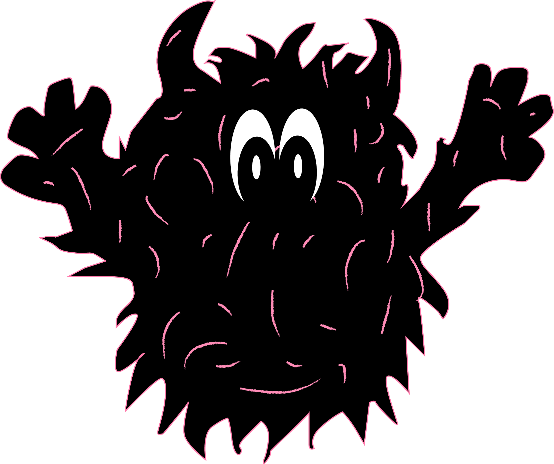 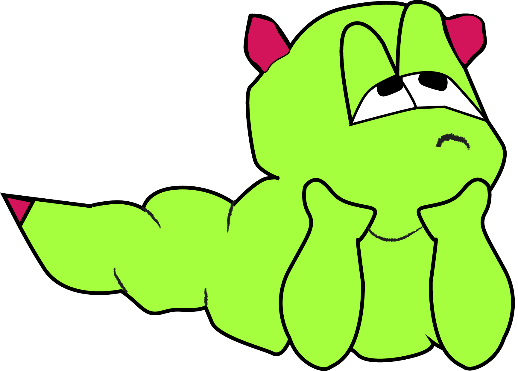 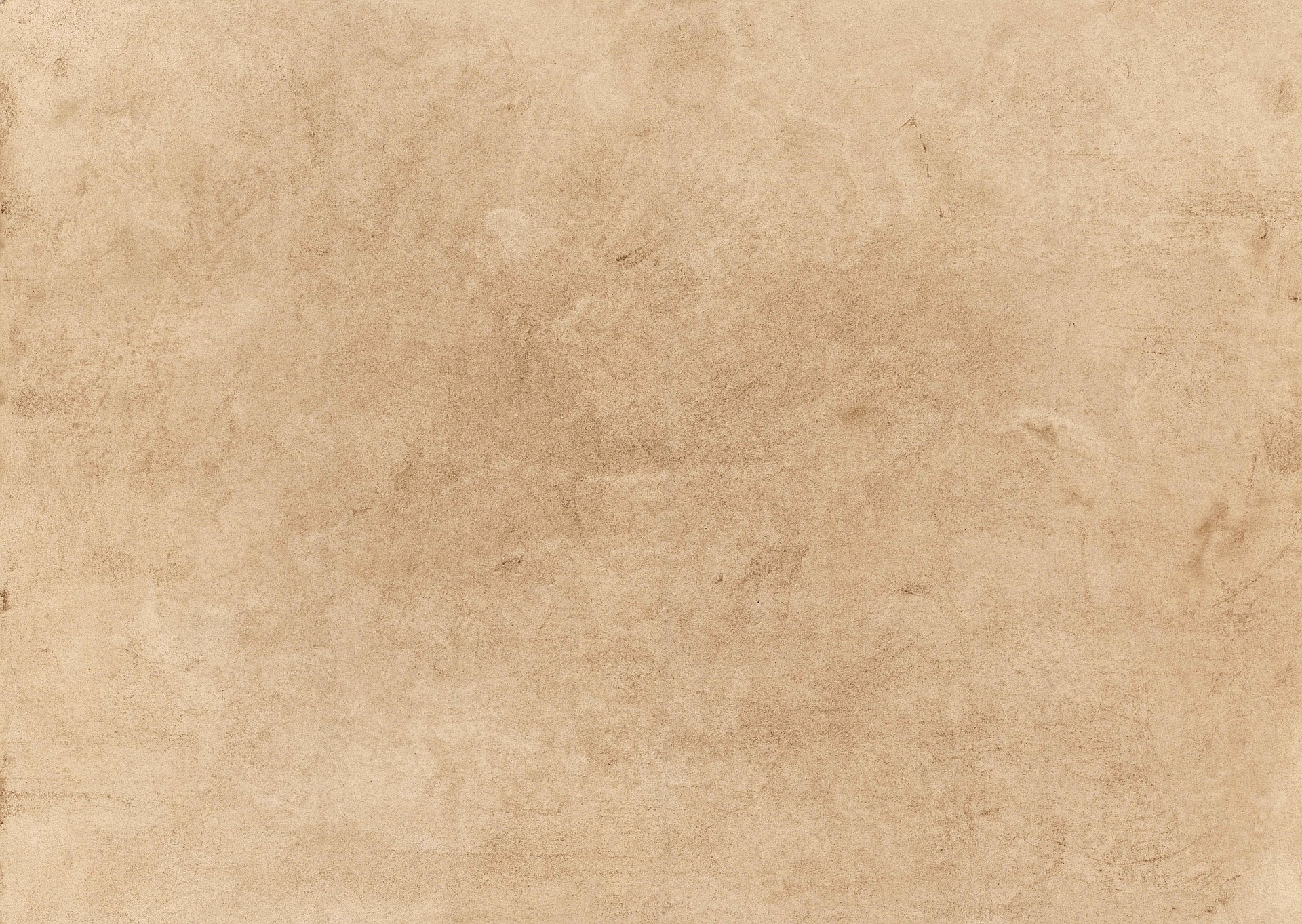 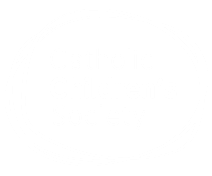 Superpowers
We all have special powers and our powers are the best way to deal with these sneaky monsters. The best thing about these special powers is you can use them to help others too. Each year group is going to use a different special power.
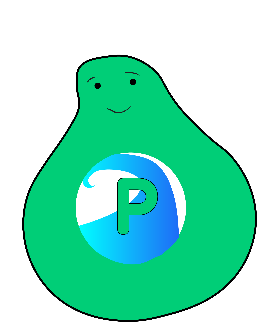 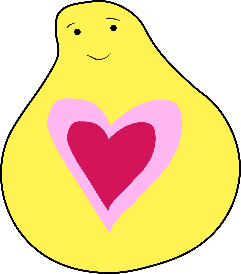 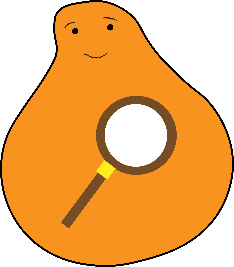 Year 2
EYFS/Year 1
Year 3
KINDNESS
PATIENCE
CURIOSITY
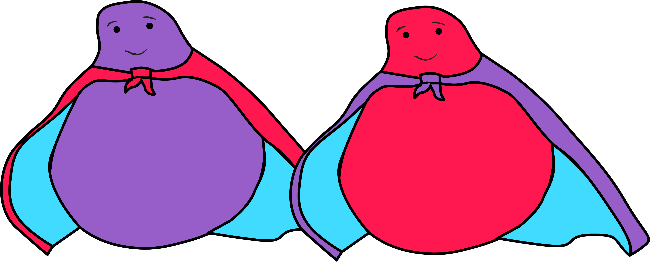 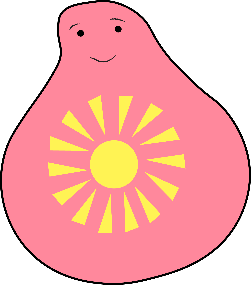 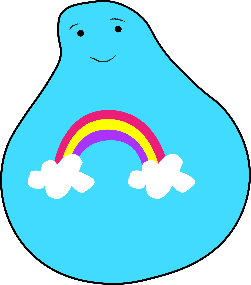 Year 5
Year 4
COURAGE
FUN
TEAMWORK
Year 6
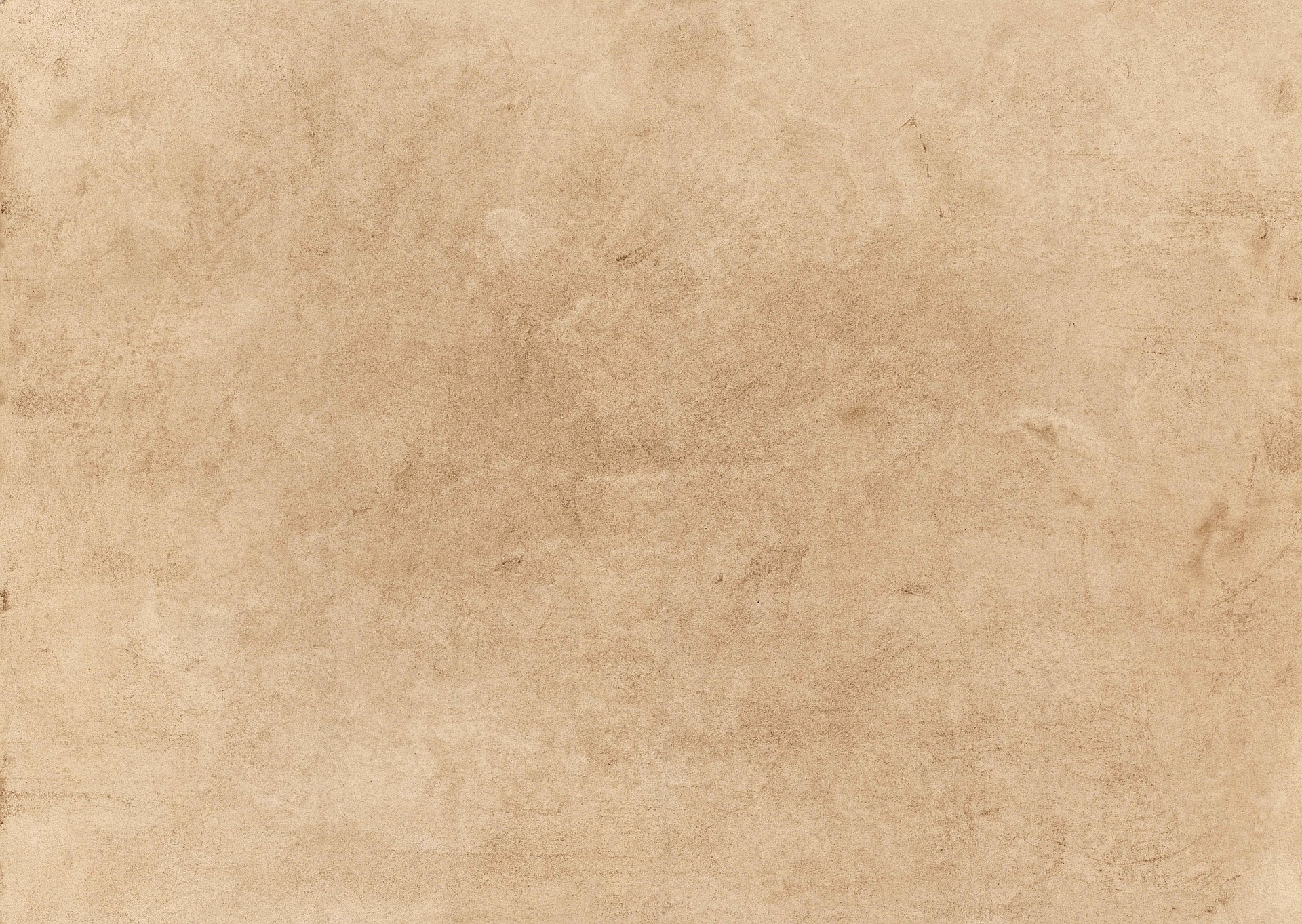 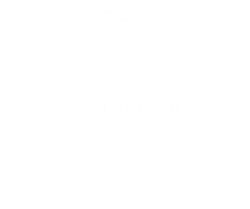 Monsters vs. Superpowers
Each special power is an expert at dealing with specific monsters . . .
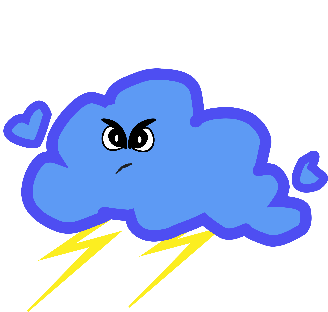 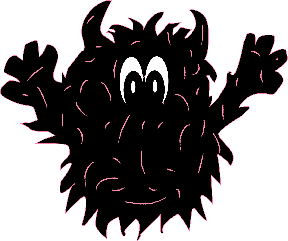 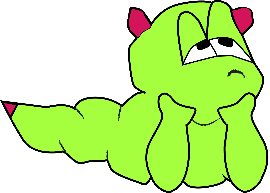 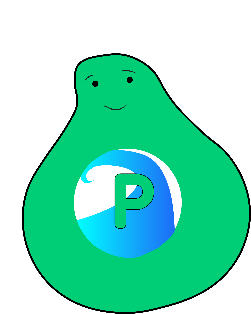 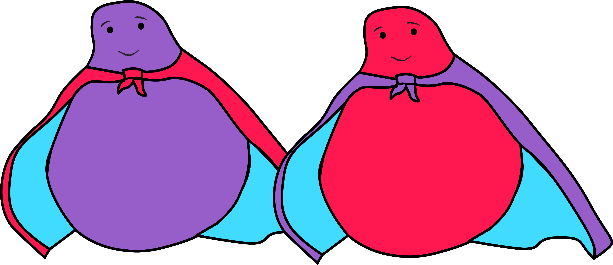 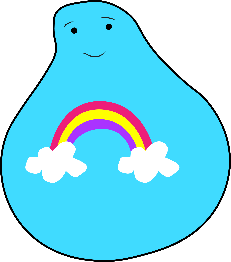 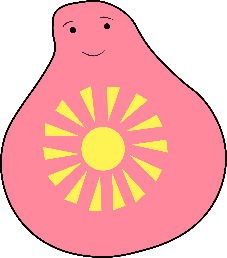 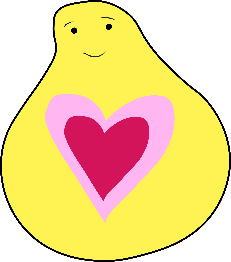 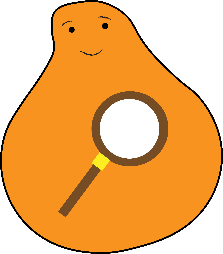 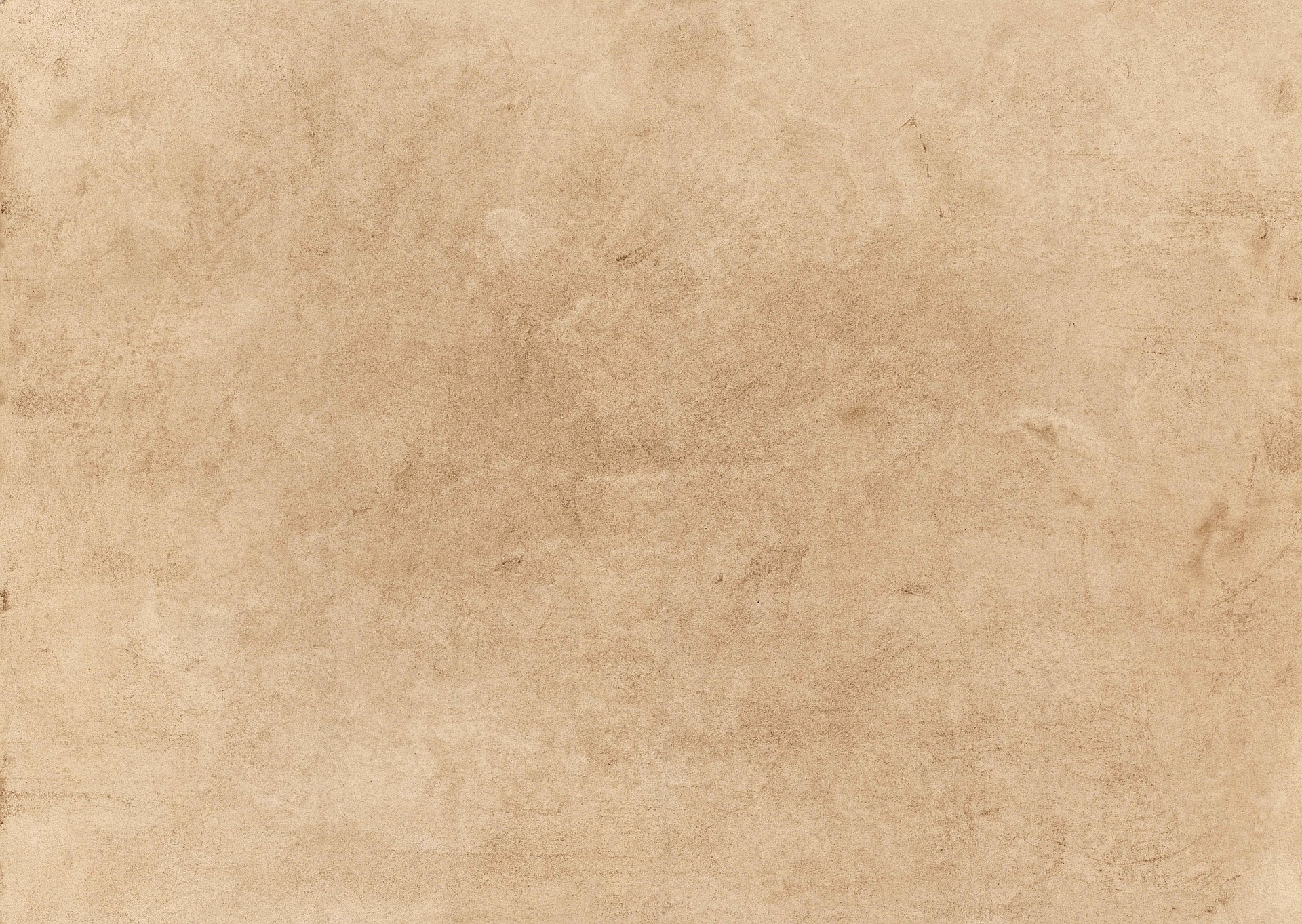 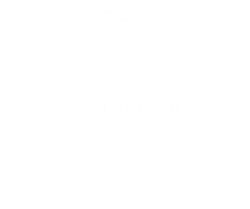 Kindness
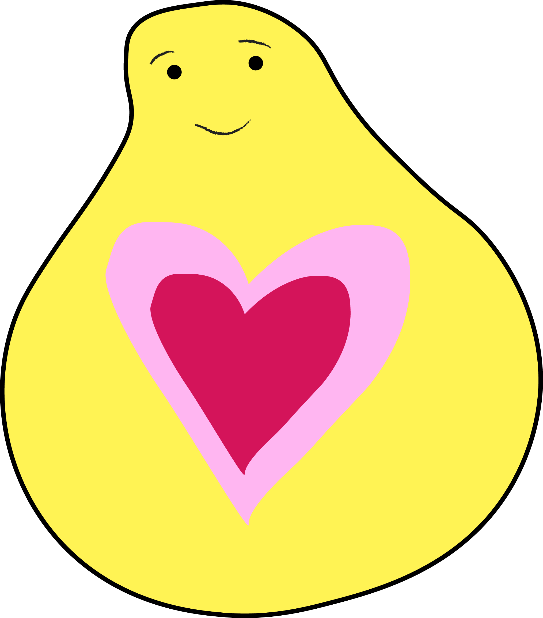 Our special power is:
KINDNESS
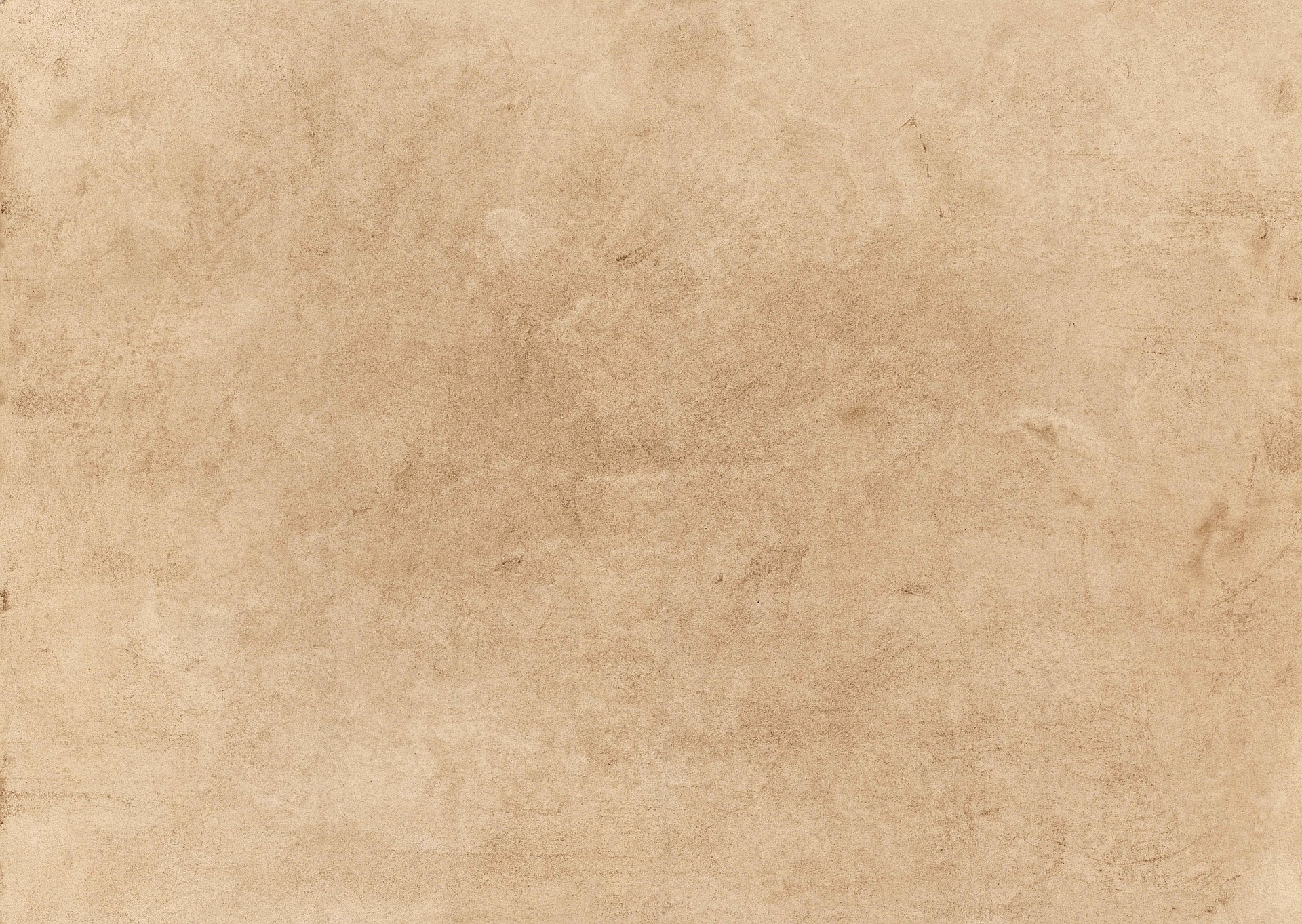 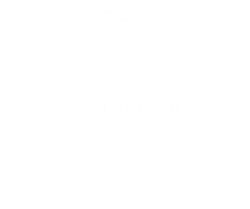 Kindness
As a class, let's think about why our gift KINDNESS is so precious by answering the questions.
1. What does your special power: 
Look like?
Feel like?
Sound like?

2. How does it look/sound/feel when different people use it? 
3. What is difficult about using this special power? 
4. Who do you know uses this special power well? Describe them to me. 
5. Do you like using this special power? Why?
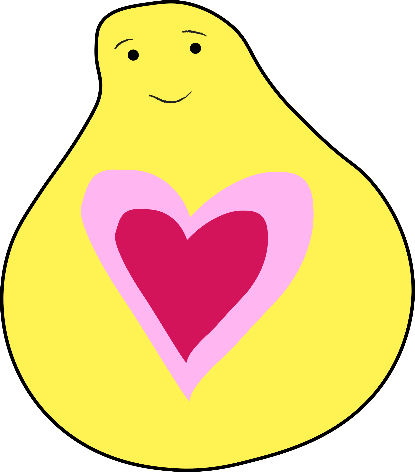 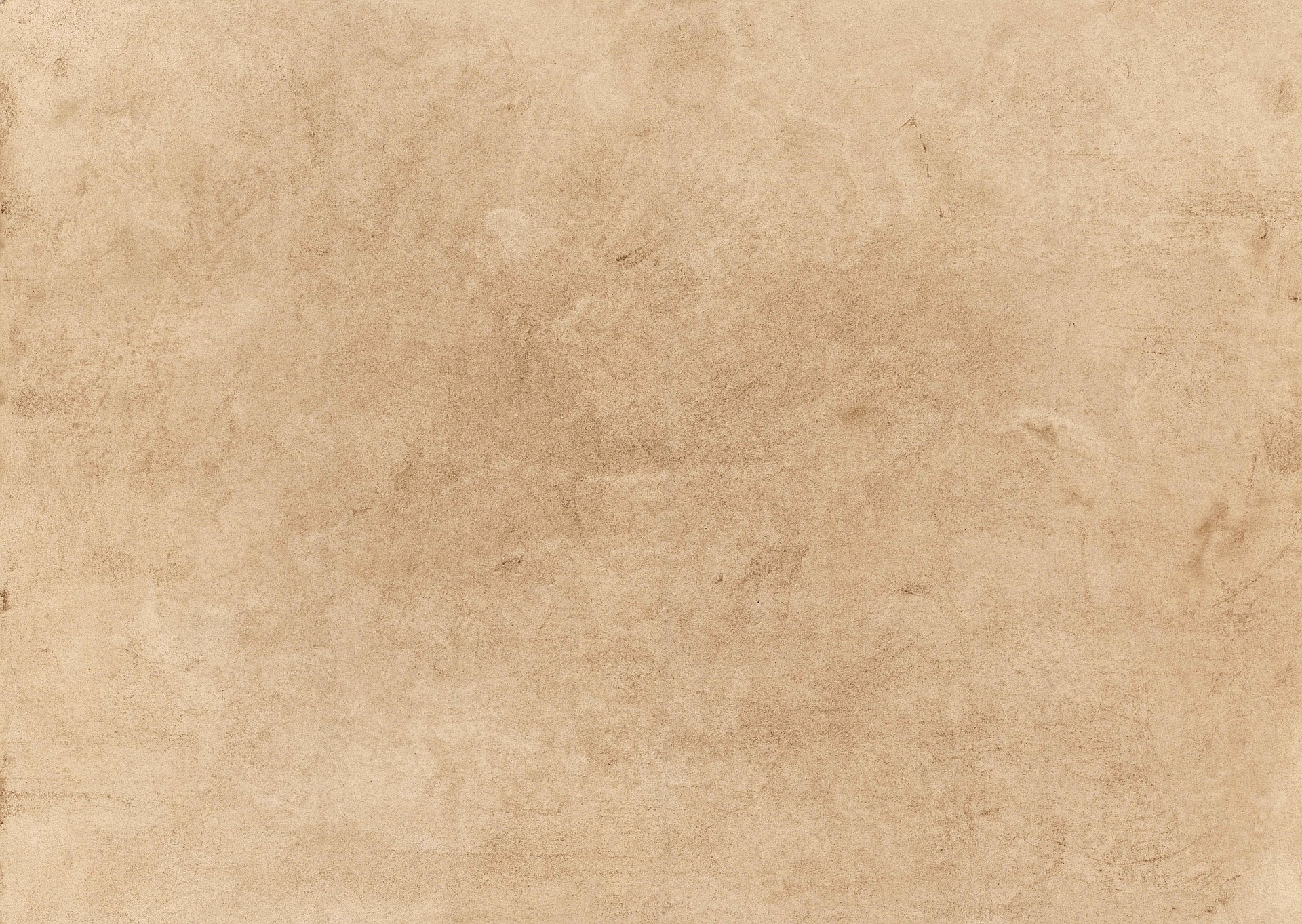 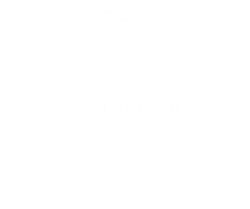 Monsters vs Superpowers
Your monster is . . .
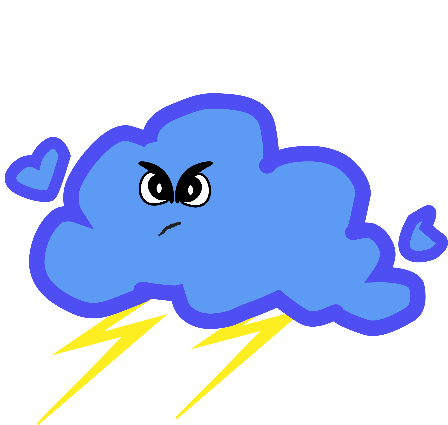 Rain Cloud Monster
This monster can make children feel sad or left out. He's great at making you feel lonely when you don't know people or it's a new place. He can even make you feel left out when you're with your friends and family. He can make himself so huge and towering, it makes you want to curl up small. 
Have you felt like that before? 

You can use your KINDNESS superpower to surprise this monster. By showing this monster kindness, he starts to slow down and think more clearly. Kindness helps the rain cloud monster feel more understood and you both feel less alone.
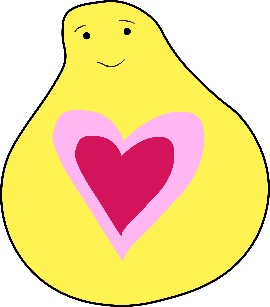 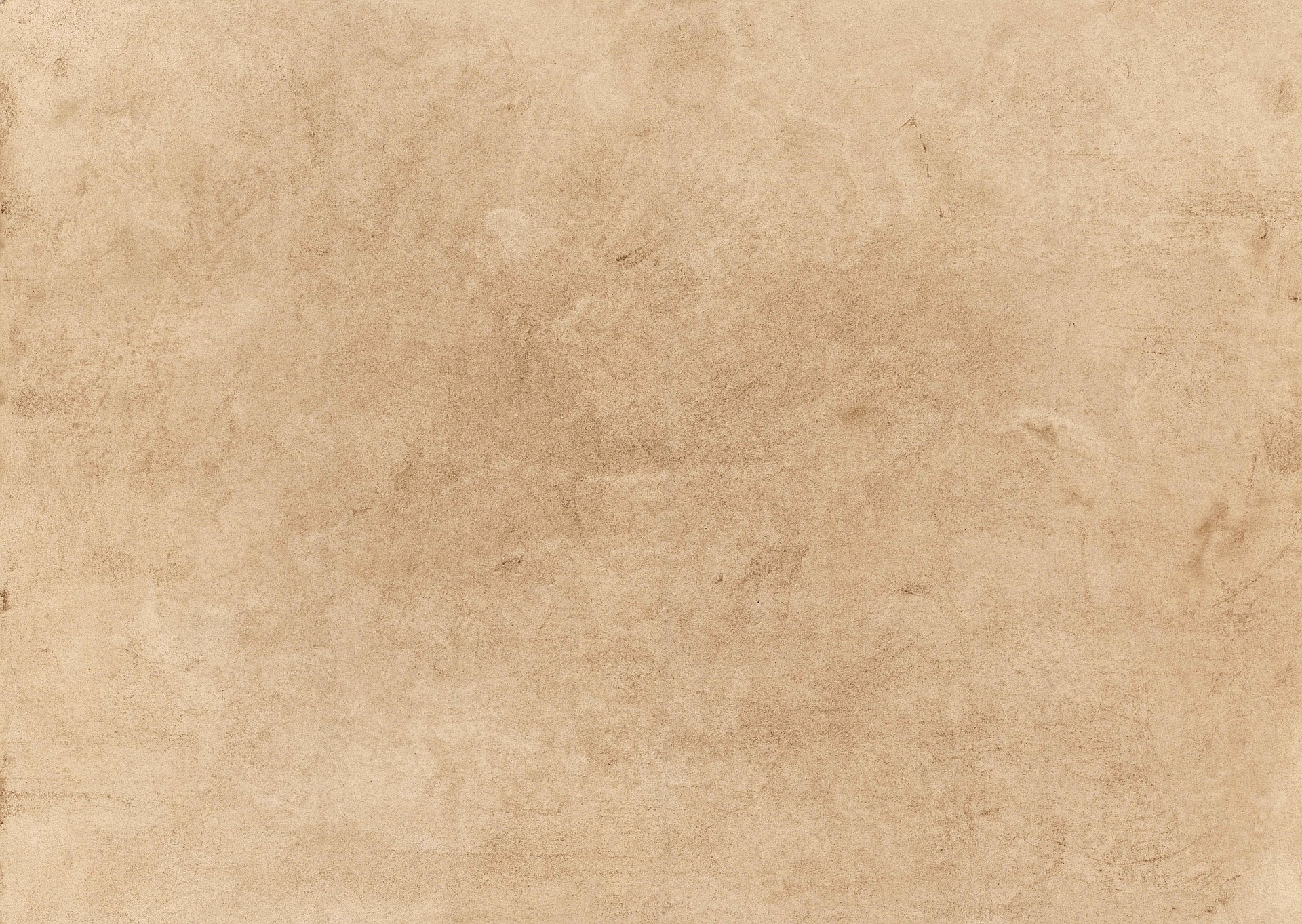 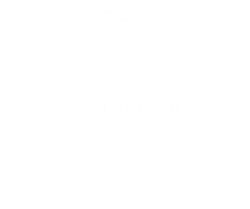 Activity
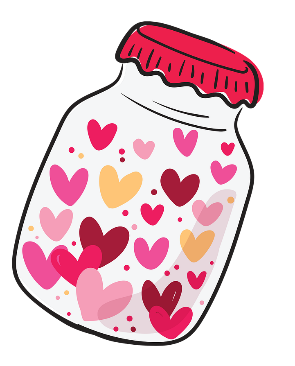 Kindness Jar
We are going to create a kindness jar for our classroom. Every time we see someone showing kindness, a special token can be put into the jar. With each token inside the jar, the Raincloud Monster gets smaller and smaller. 

Let's have a think together: 
How can we show kindness in the classroom?
How can we show kindness in the lunch hall?
How can we show kindness in the corridors?
How can we show kindness in the playground? 

On the kindness tokens, draw a picture of how you can show kindness. The teacher can write the acts of kindness on a piece of paper and put it in the jar so we can reflect and remember. 
Be Kind!
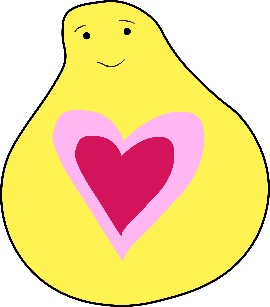 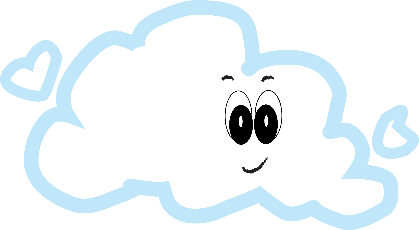 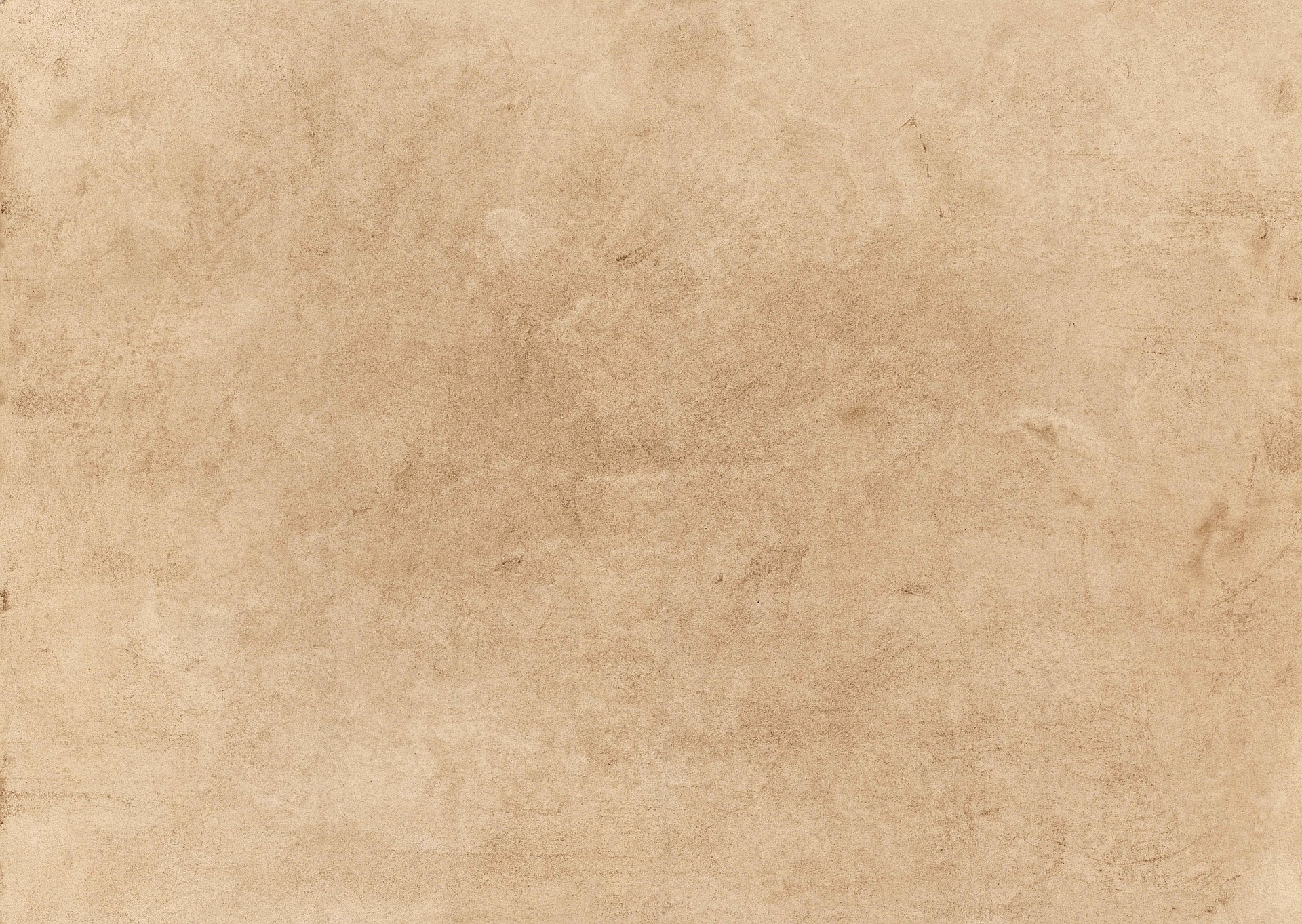 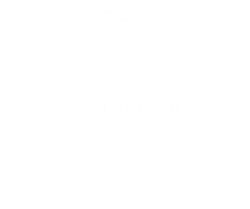 Well done!
1. How did your special powers help you to connect with others? 
2. How did connecting with others help you? 
3. What did you find tricky about connecting with others?
Well done! You used your special power KINDNESS to help the children over the bridge and get home!
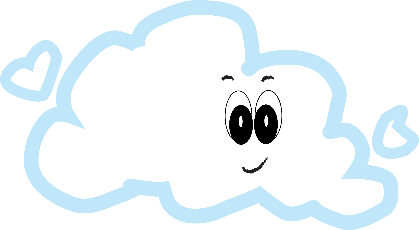 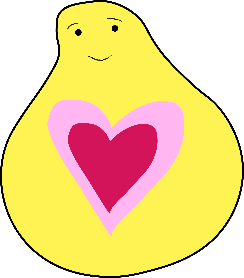 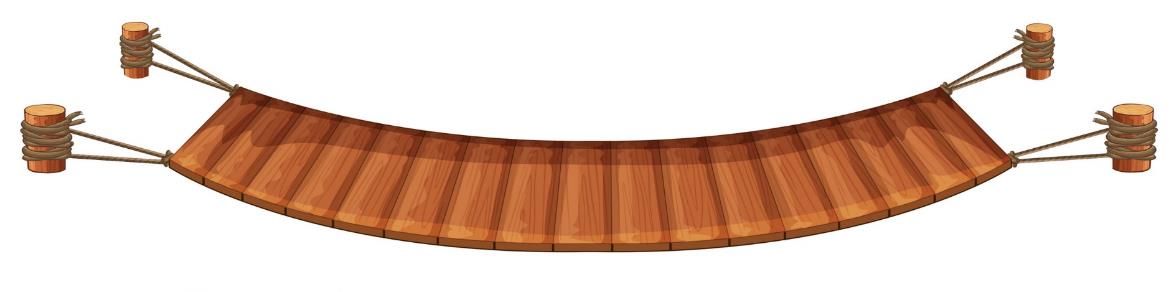 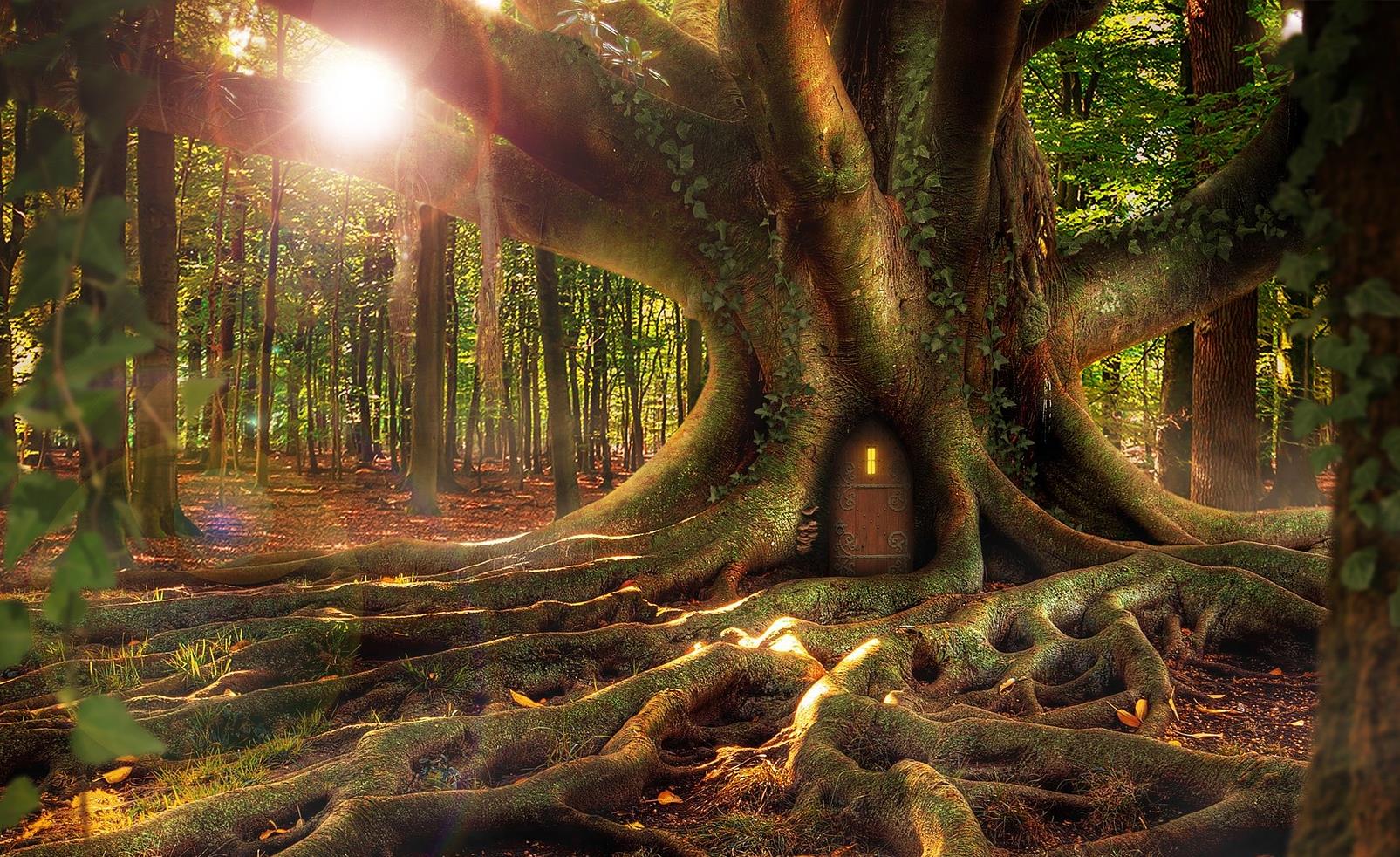 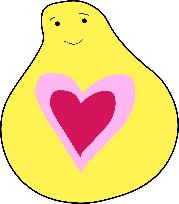